Year: 1

Term: 3

Objective: Combine two-short declarative sentences with and (compound subject). 
E.g. Tim went to the park. Beth went to the park. -> Tim and Beth went to the park.

Author: Stephanie Le Lievre
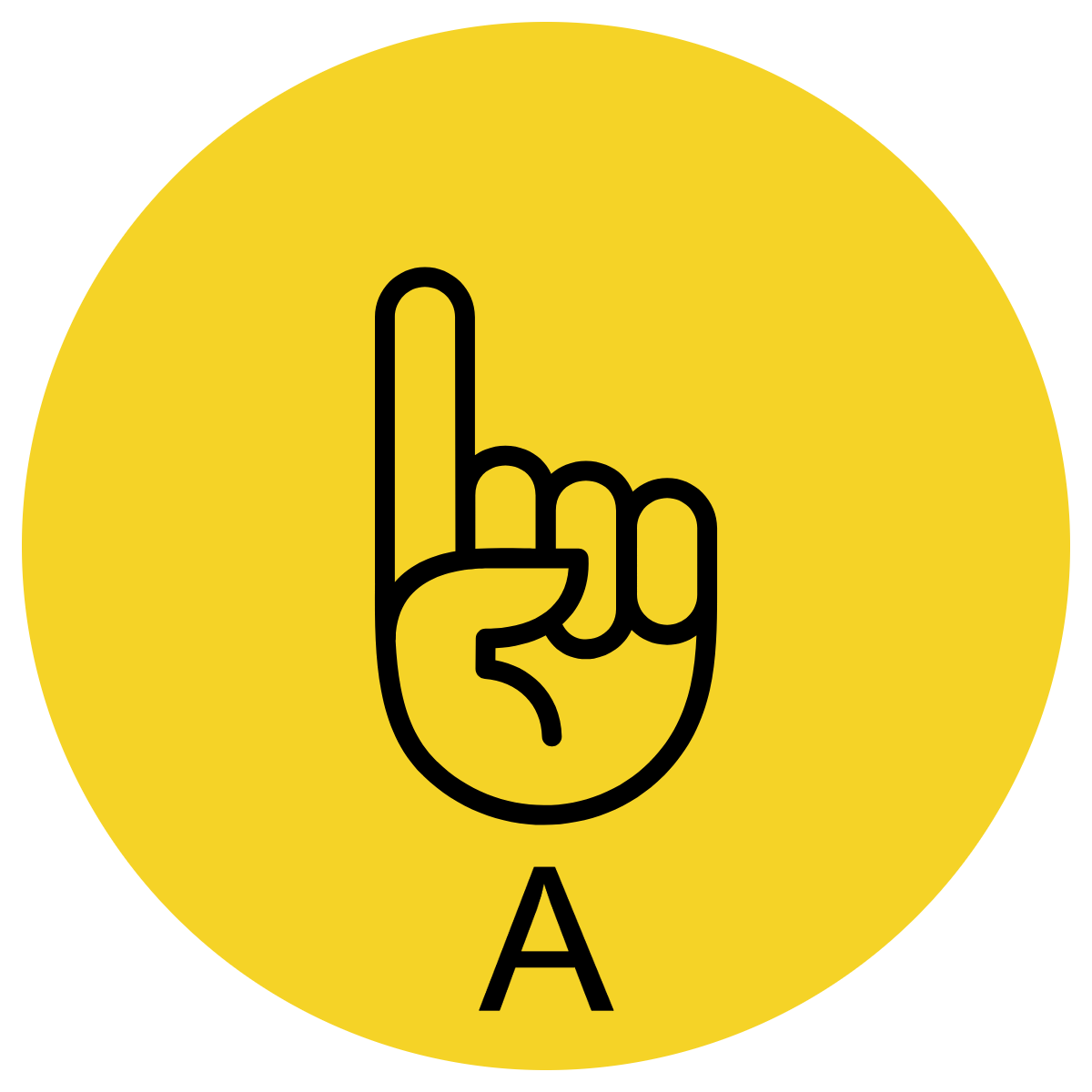 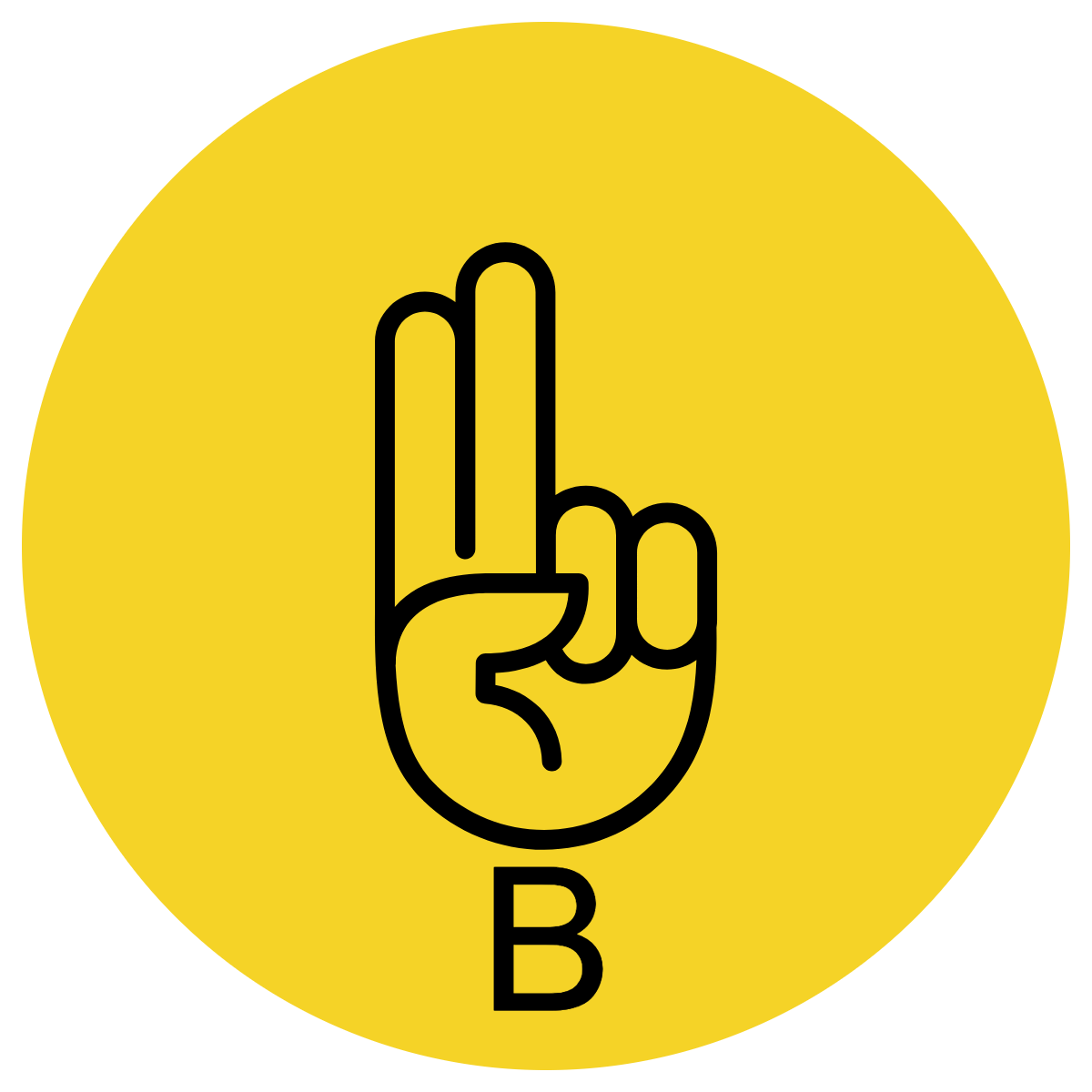 Multiple Choice
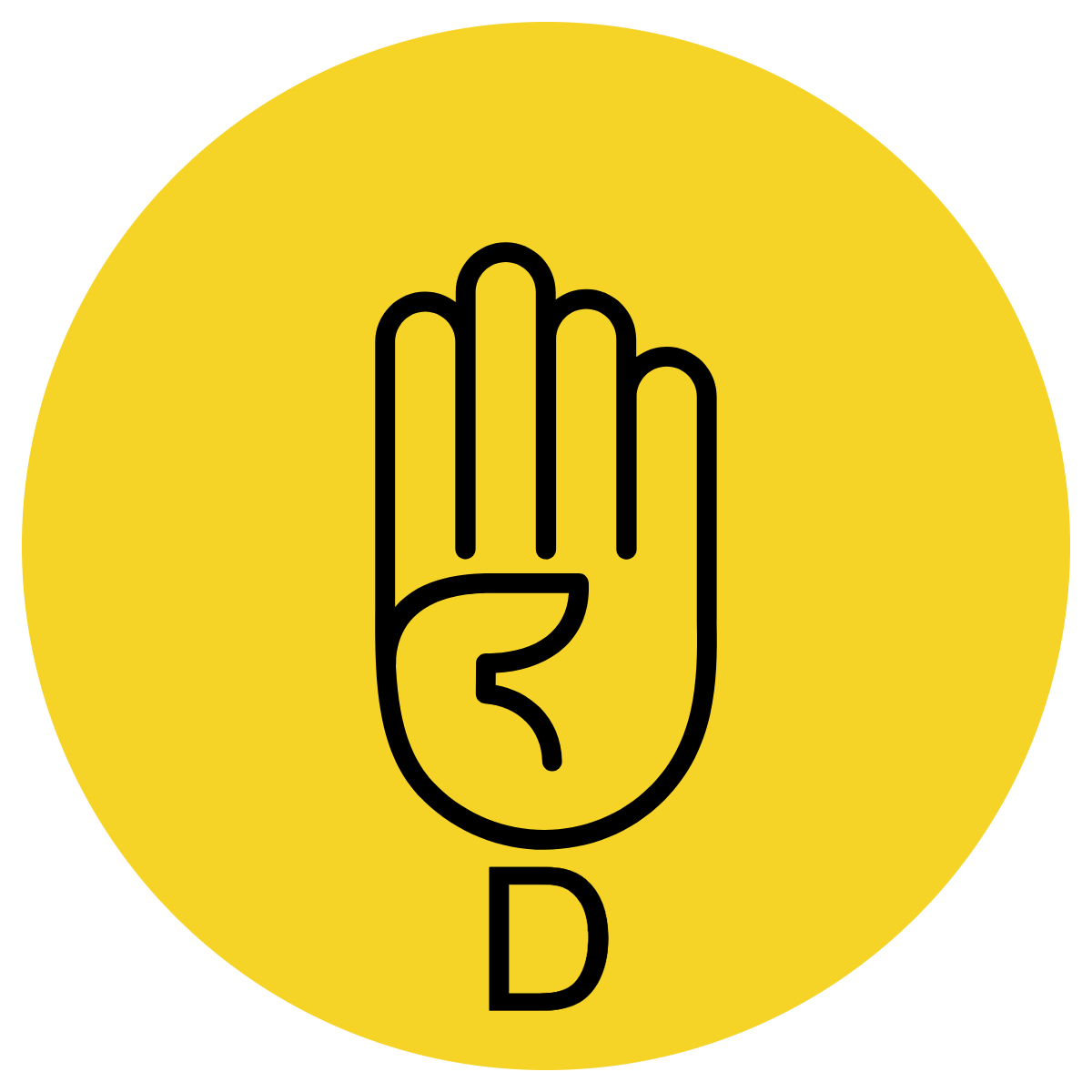 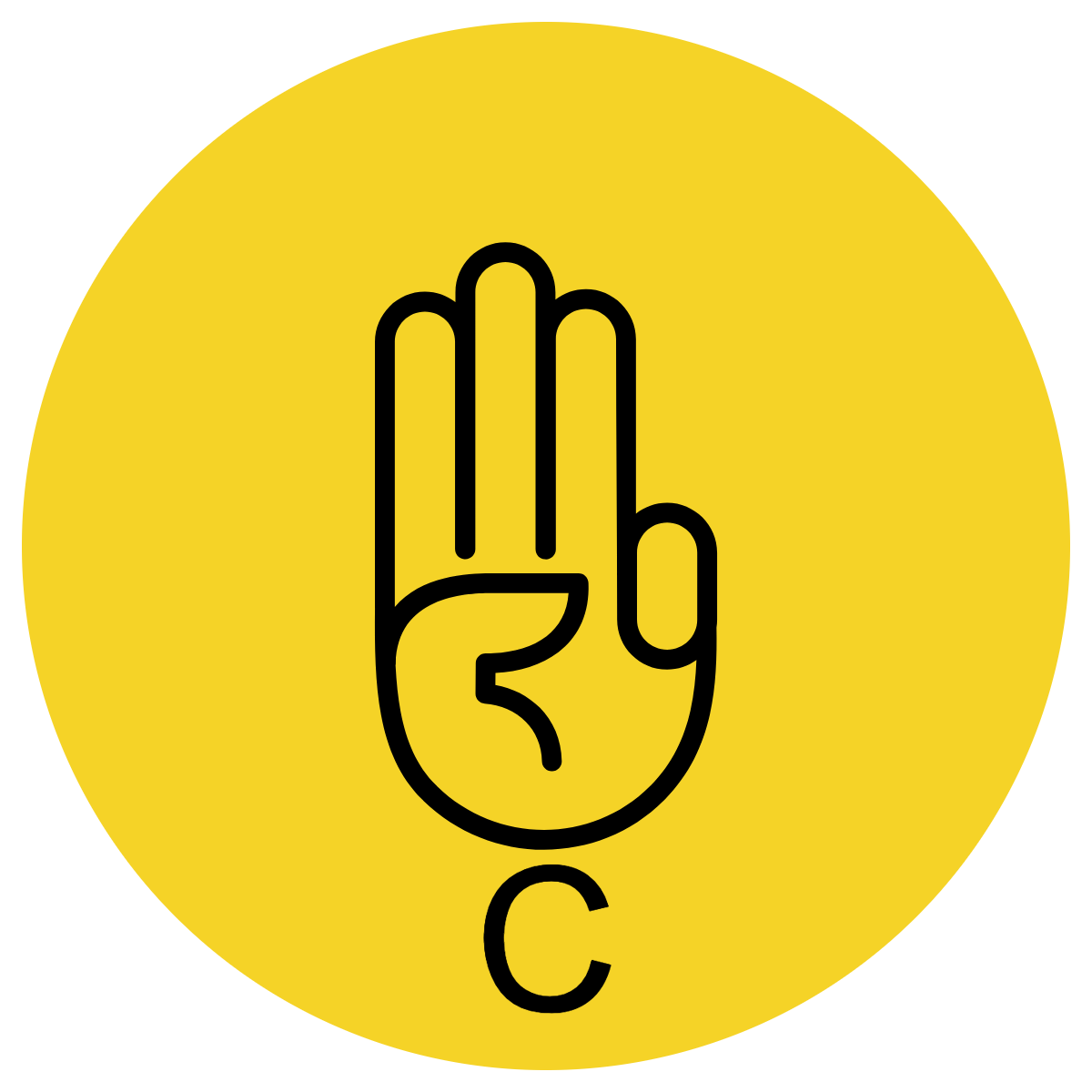 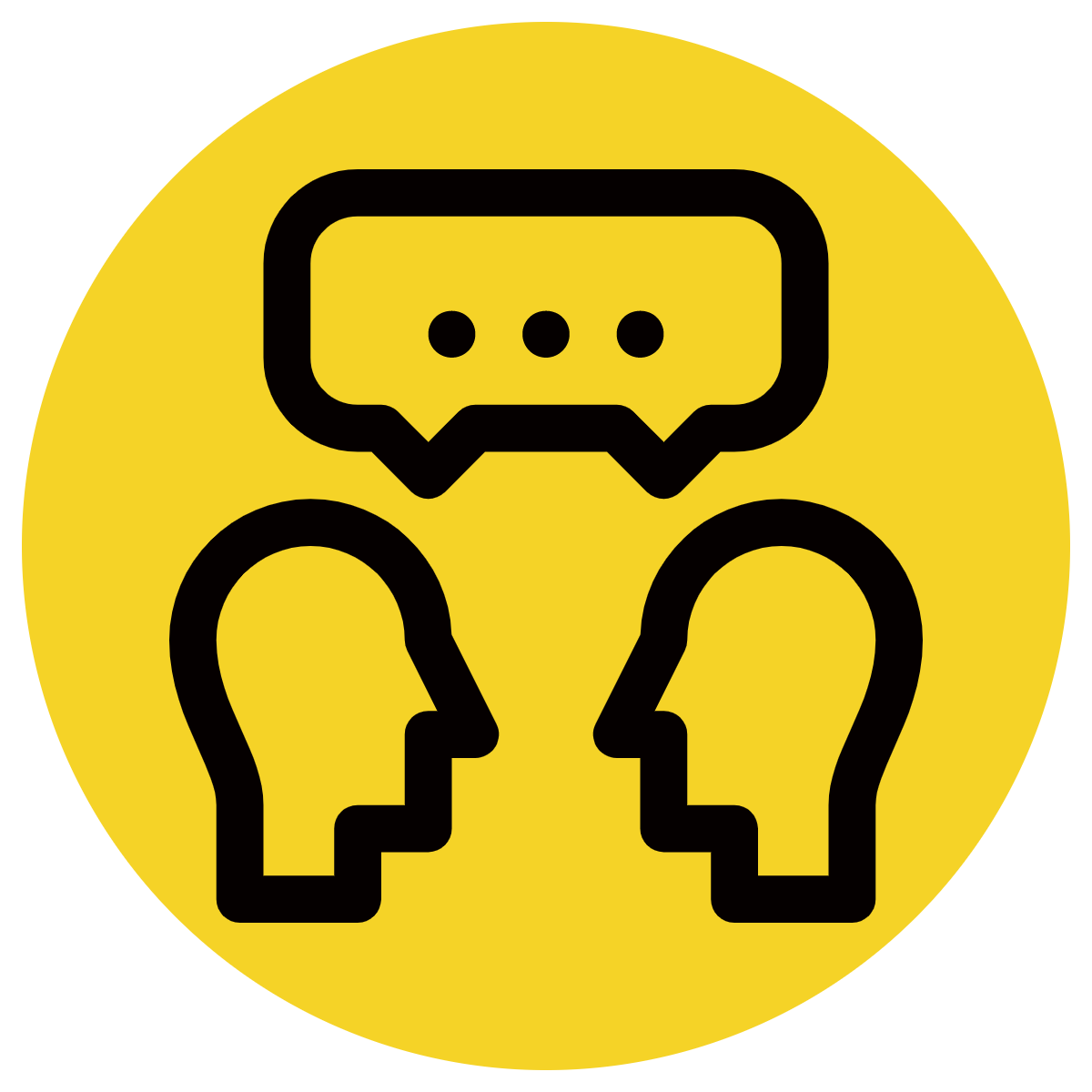 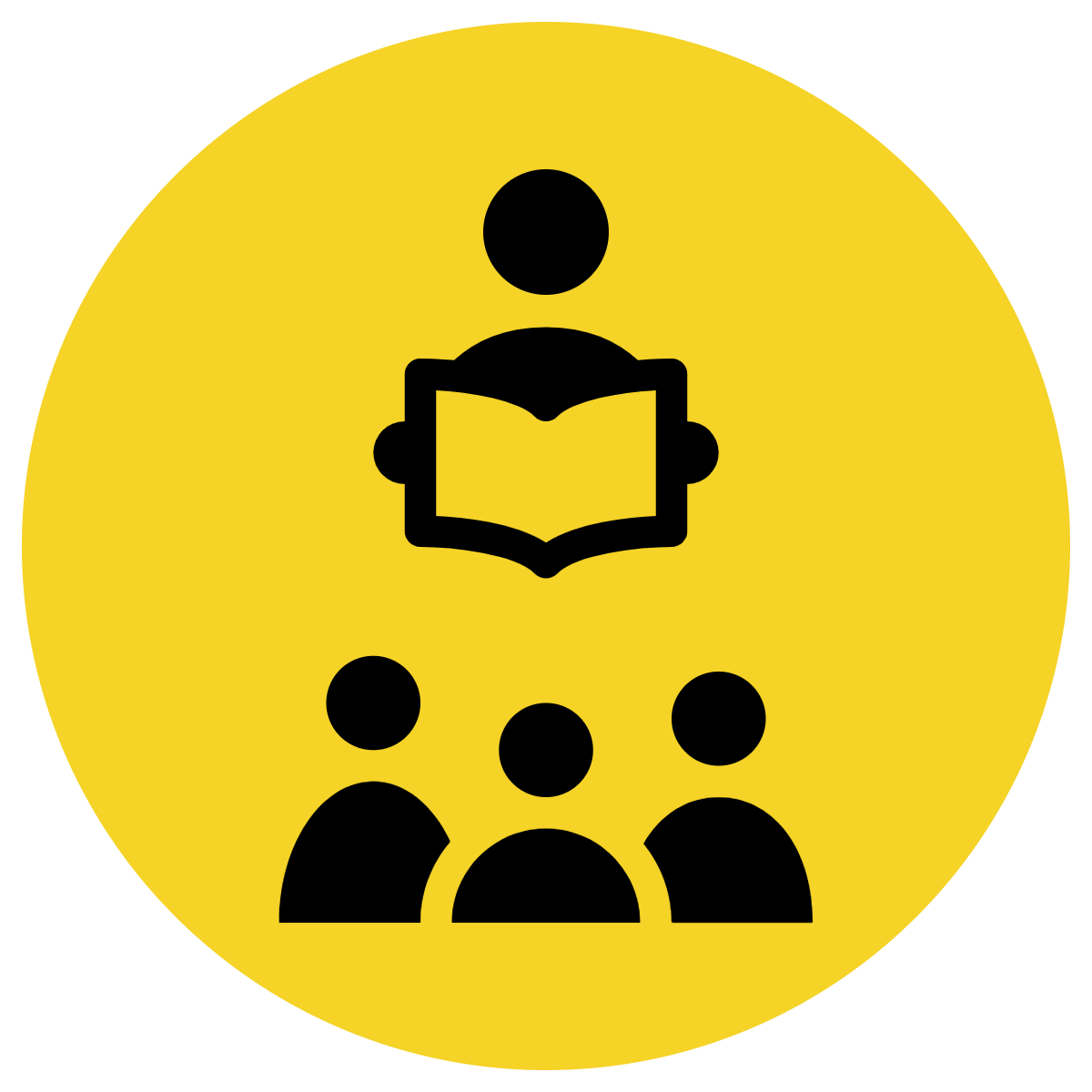 Pair Share
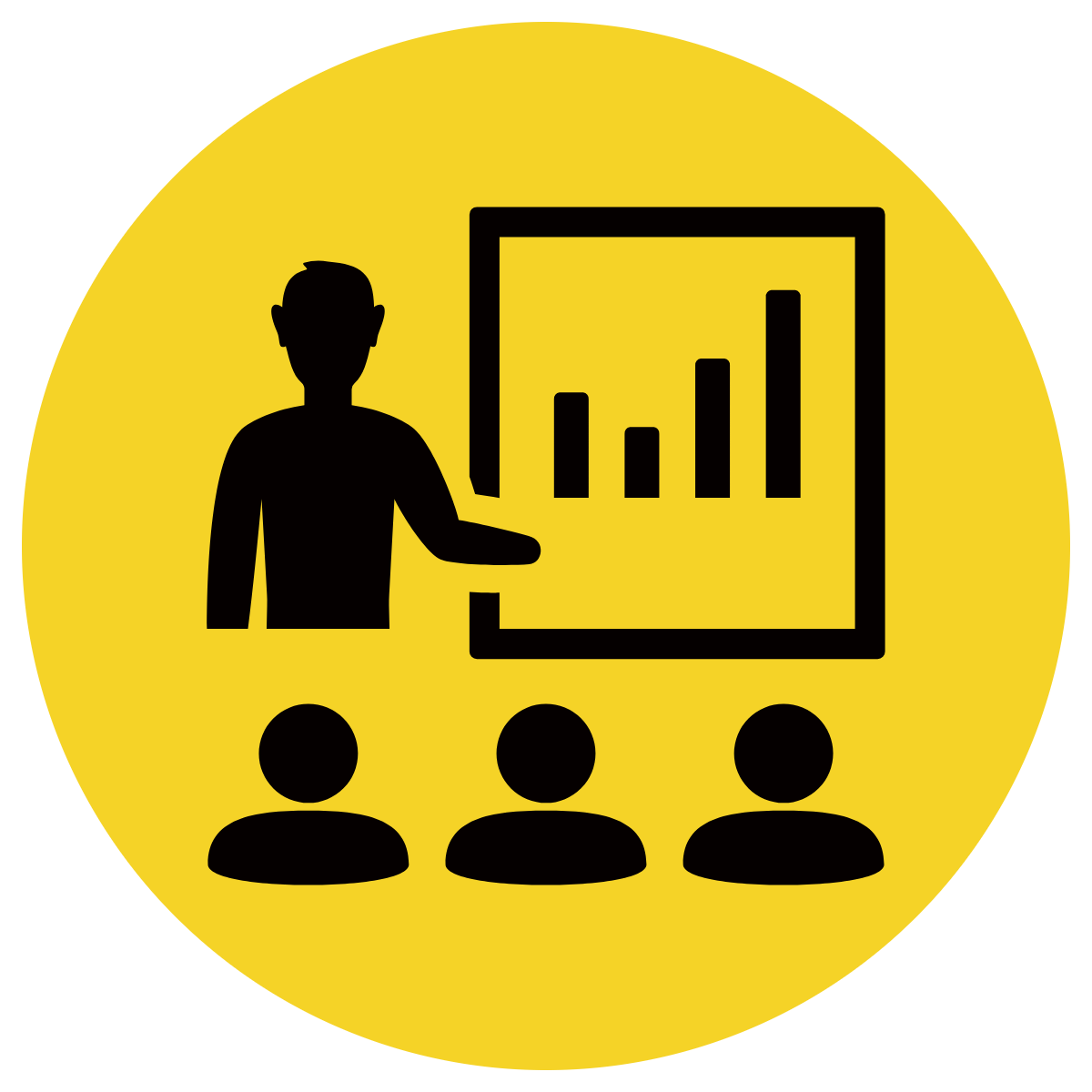 Track with me
Pick a Stick/Answer (non-volunteer)
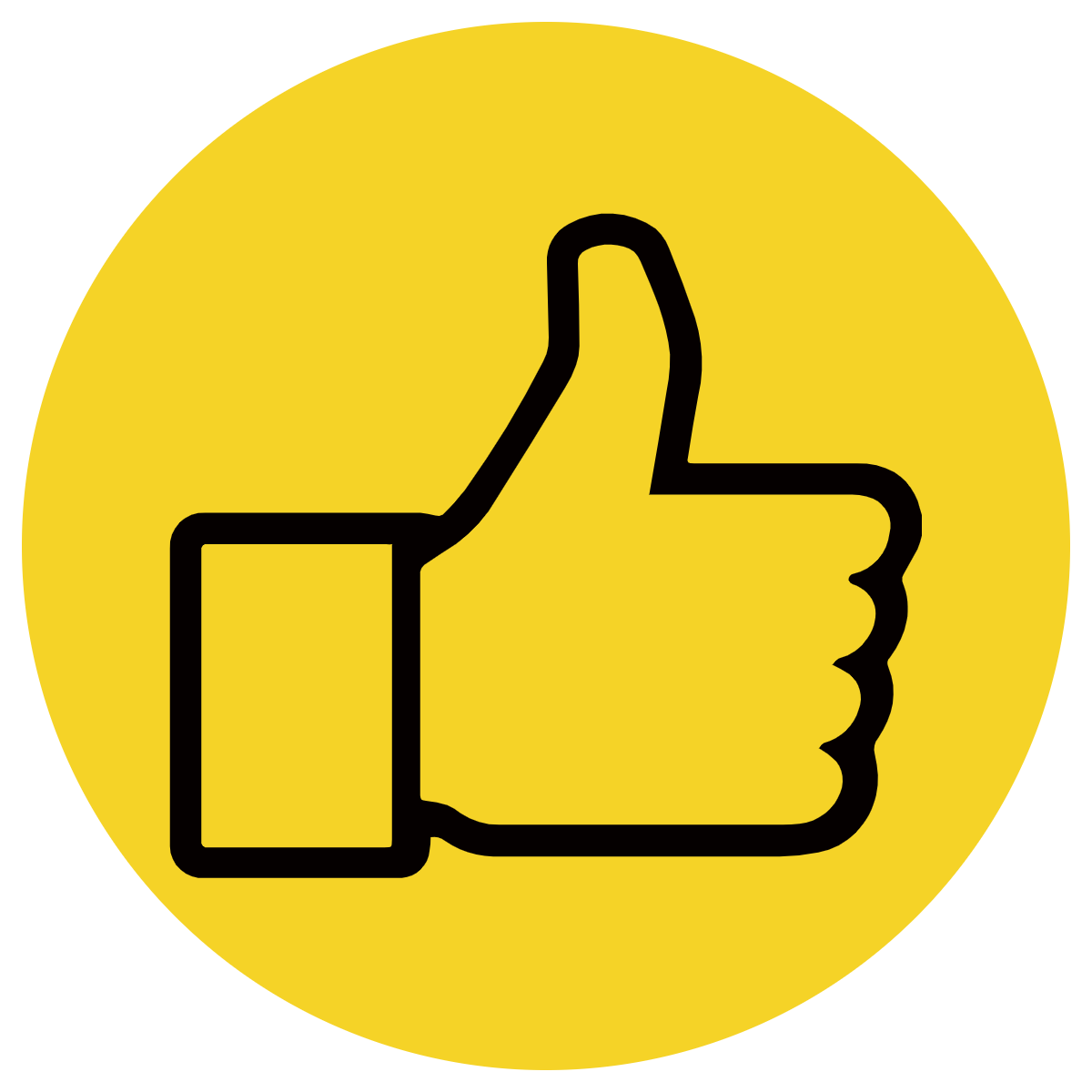 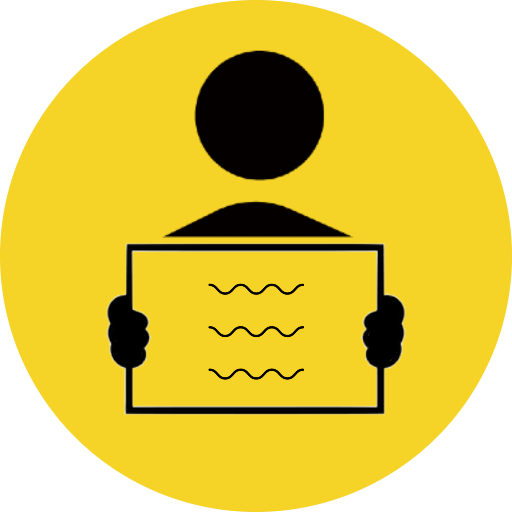 Whiteboards
Vote
Read with me
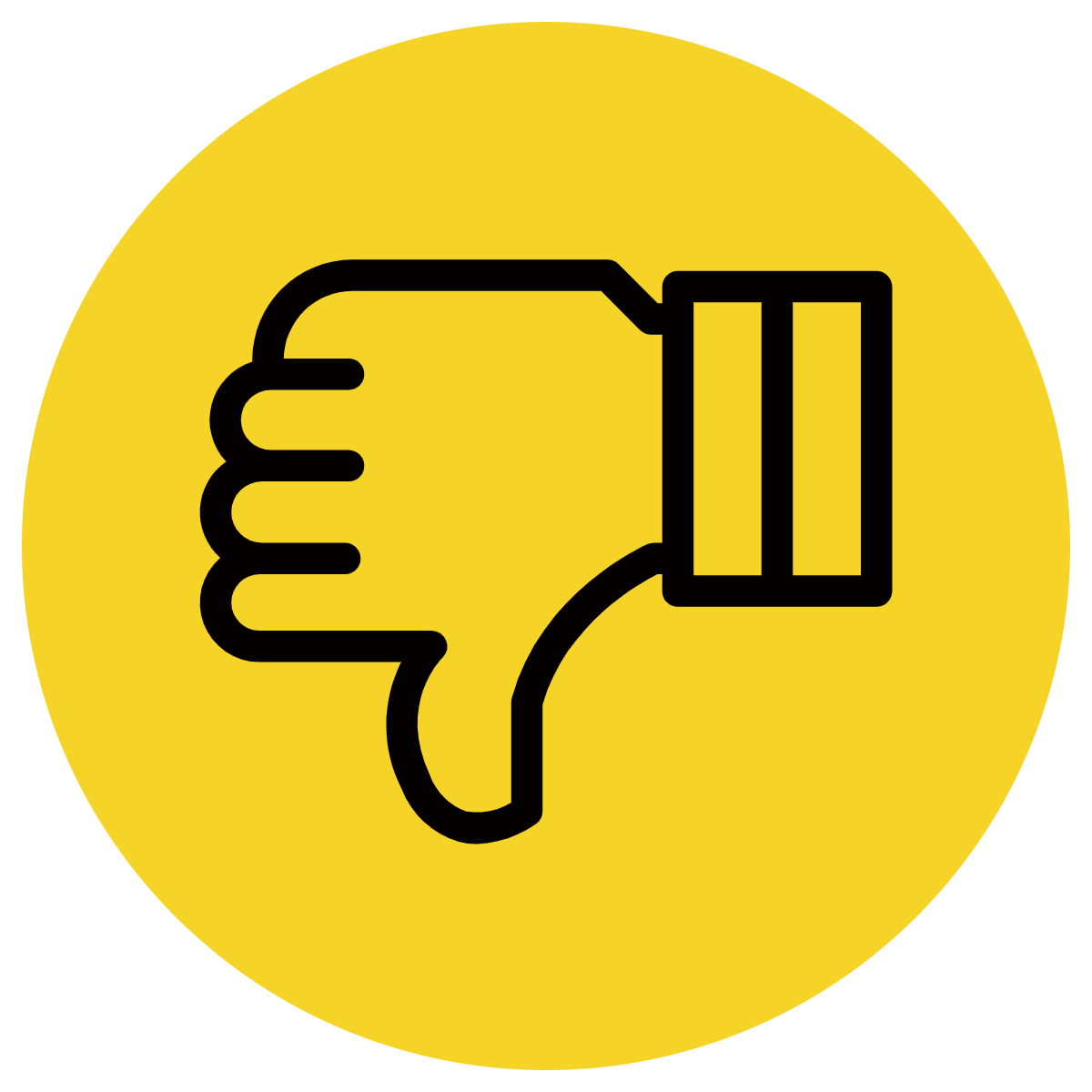 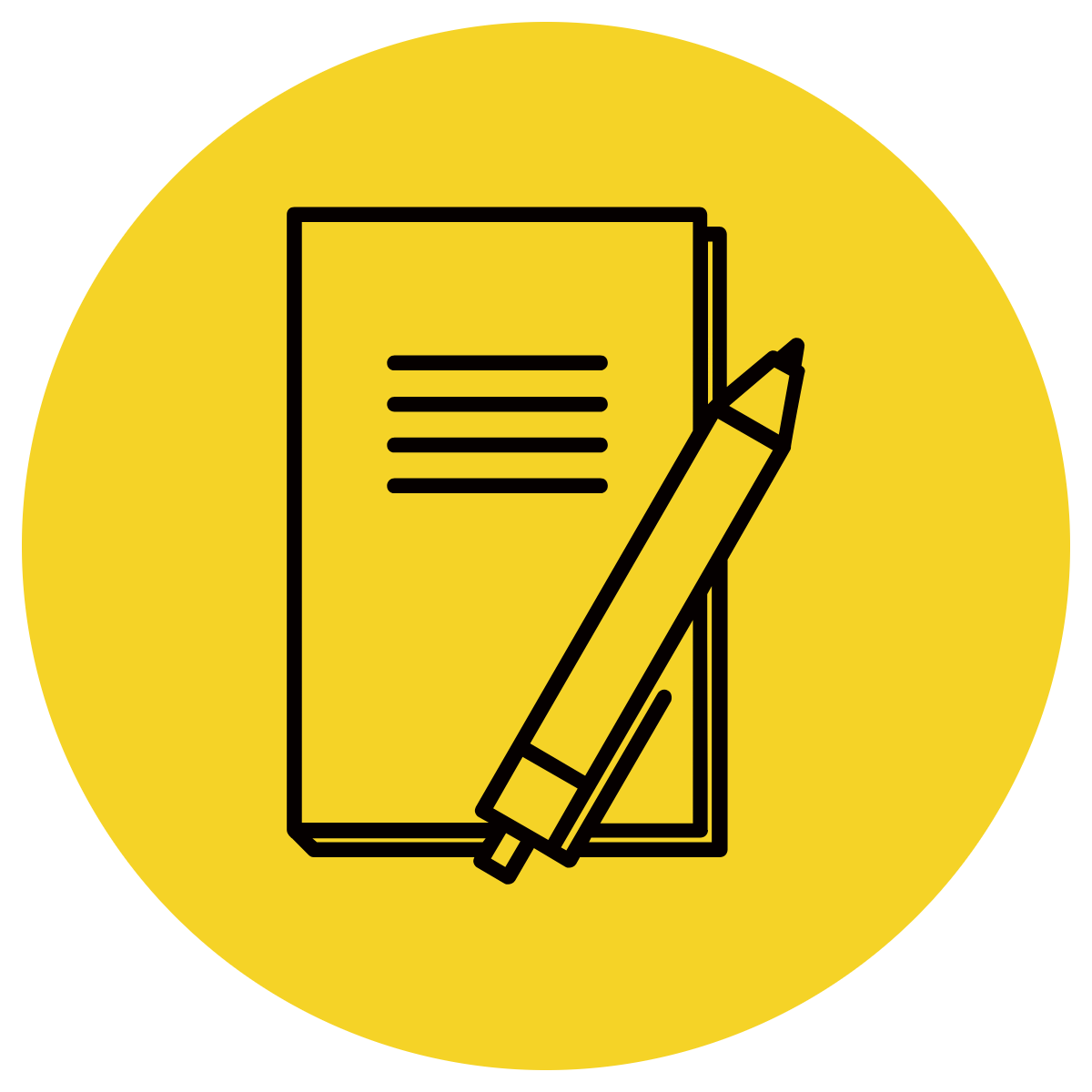 In Your Workbook
Learning Objective
We are learning to combine sentences to make one sentence using the conjunction ‘and’.
Concept Development
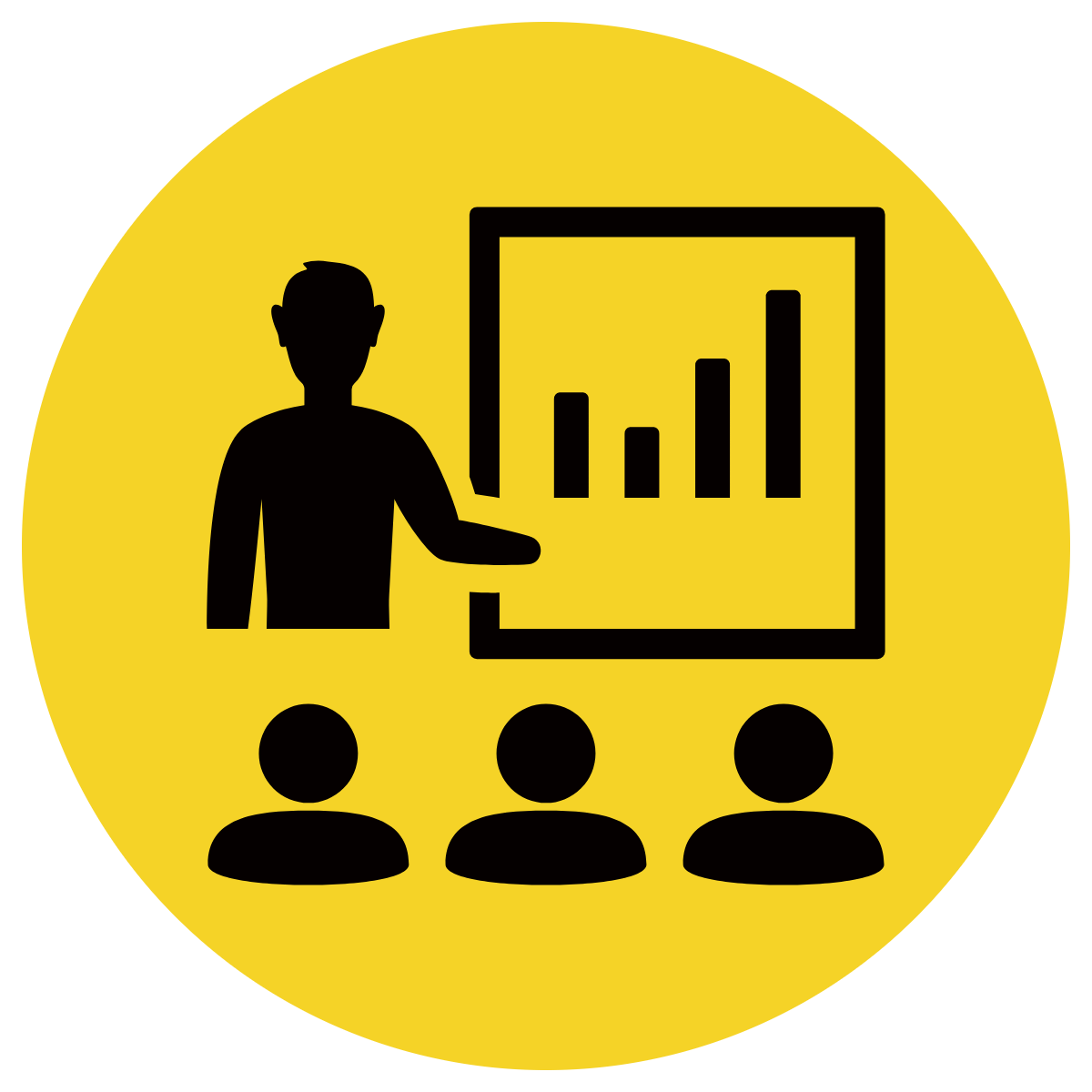 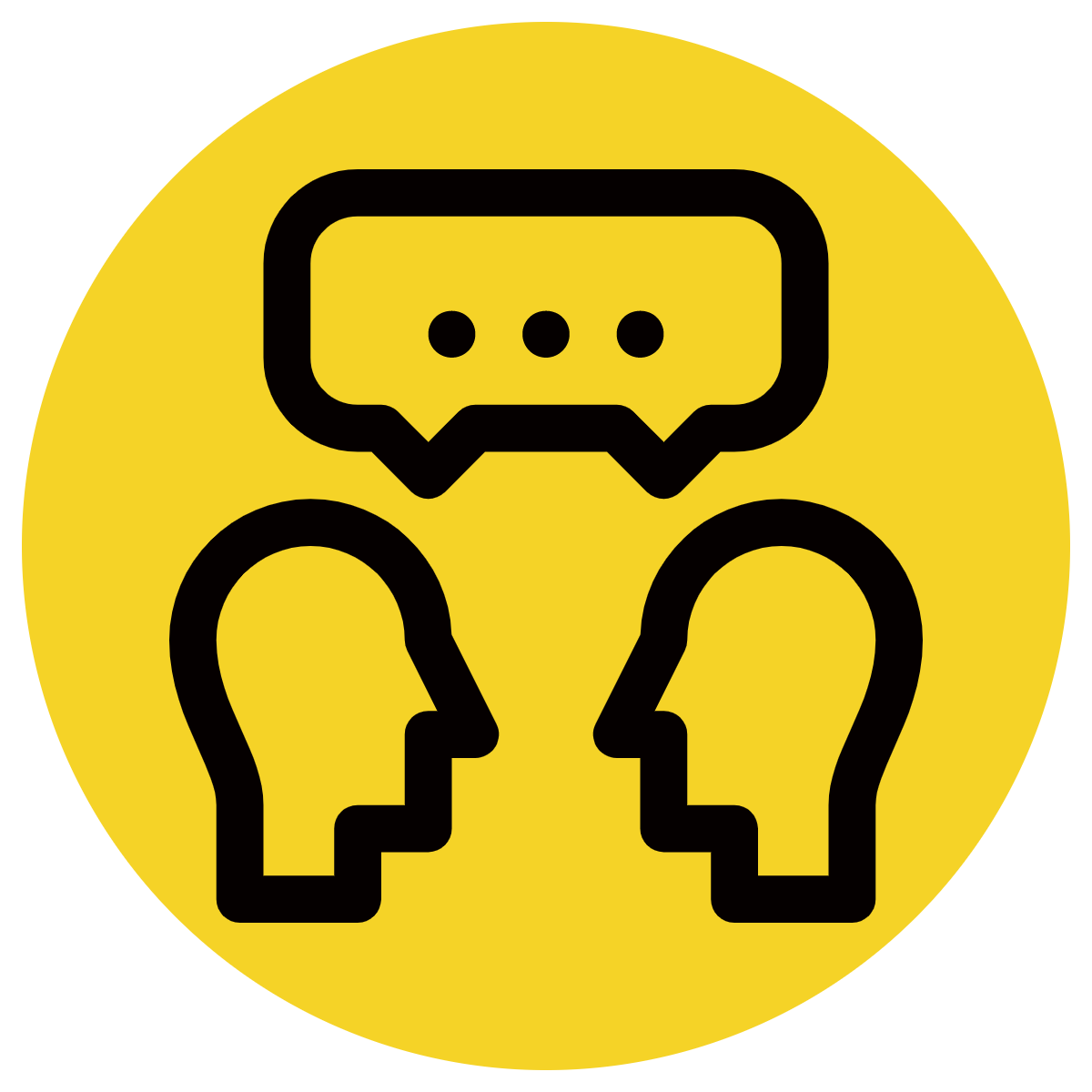 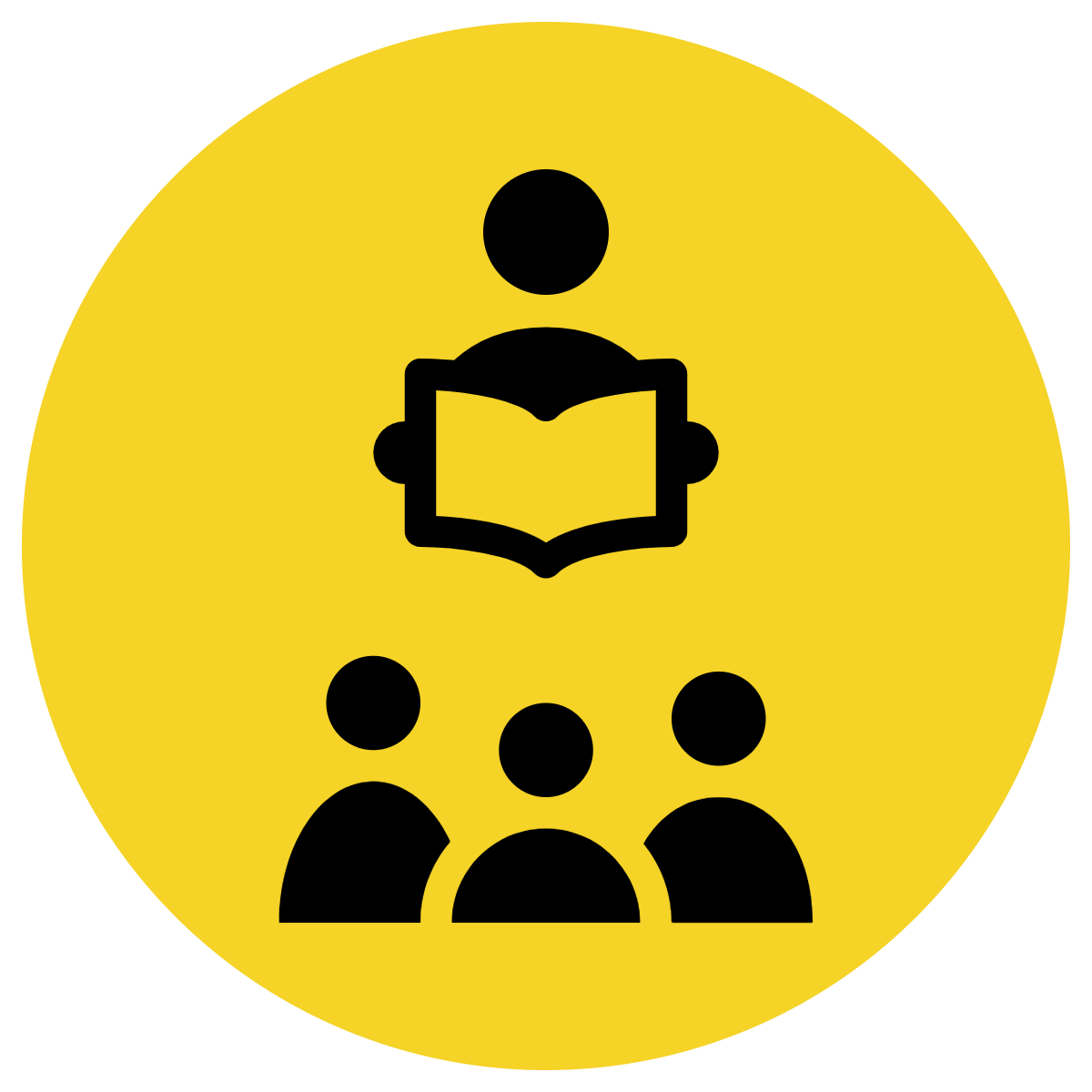 Sentences must have a subject and a verb (or a who and a do). 
We can combine short sentences to make one sentence
CFU:
What is the subject in the first sentence?
What is the subject in the second sentence?
What is the verb?
What is the subject in the combined sentence?
What is the verb in the combined sentence?
Examples:
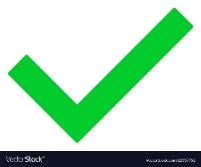 Tom likes apples.
Likes changes to like when plural (more than one subject)
Lucy Likes apples.
Tom and Lucy like apples.
Concept Development
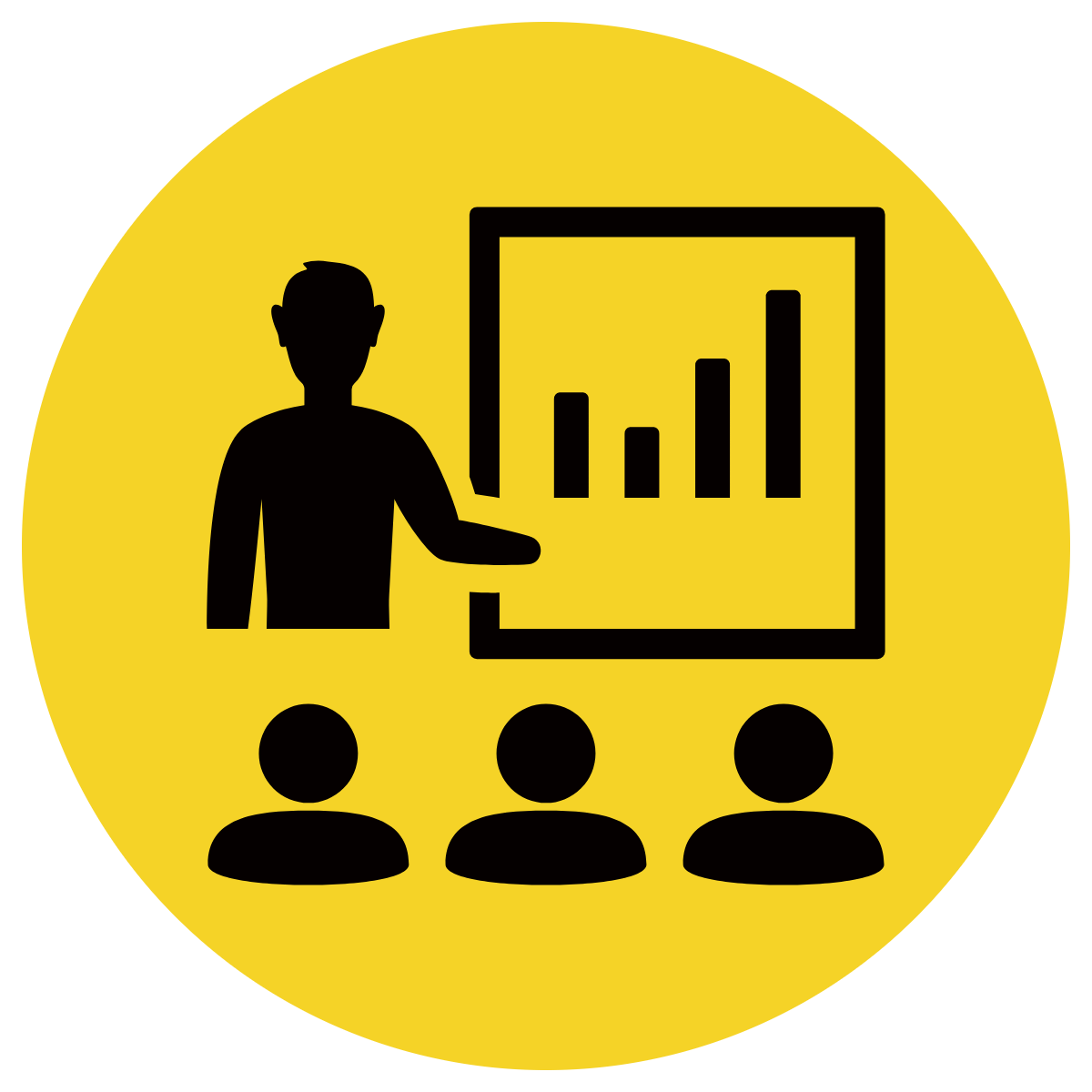 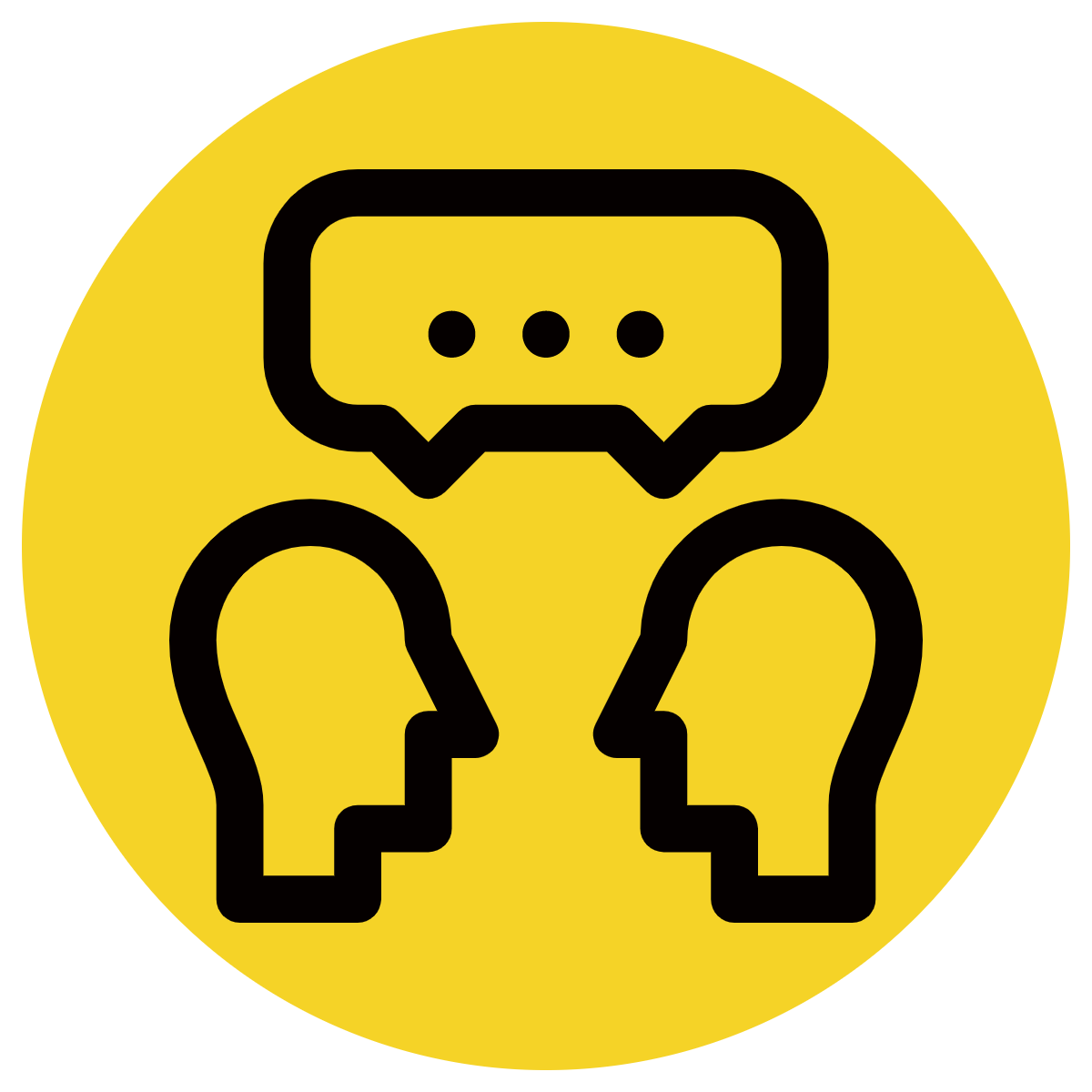 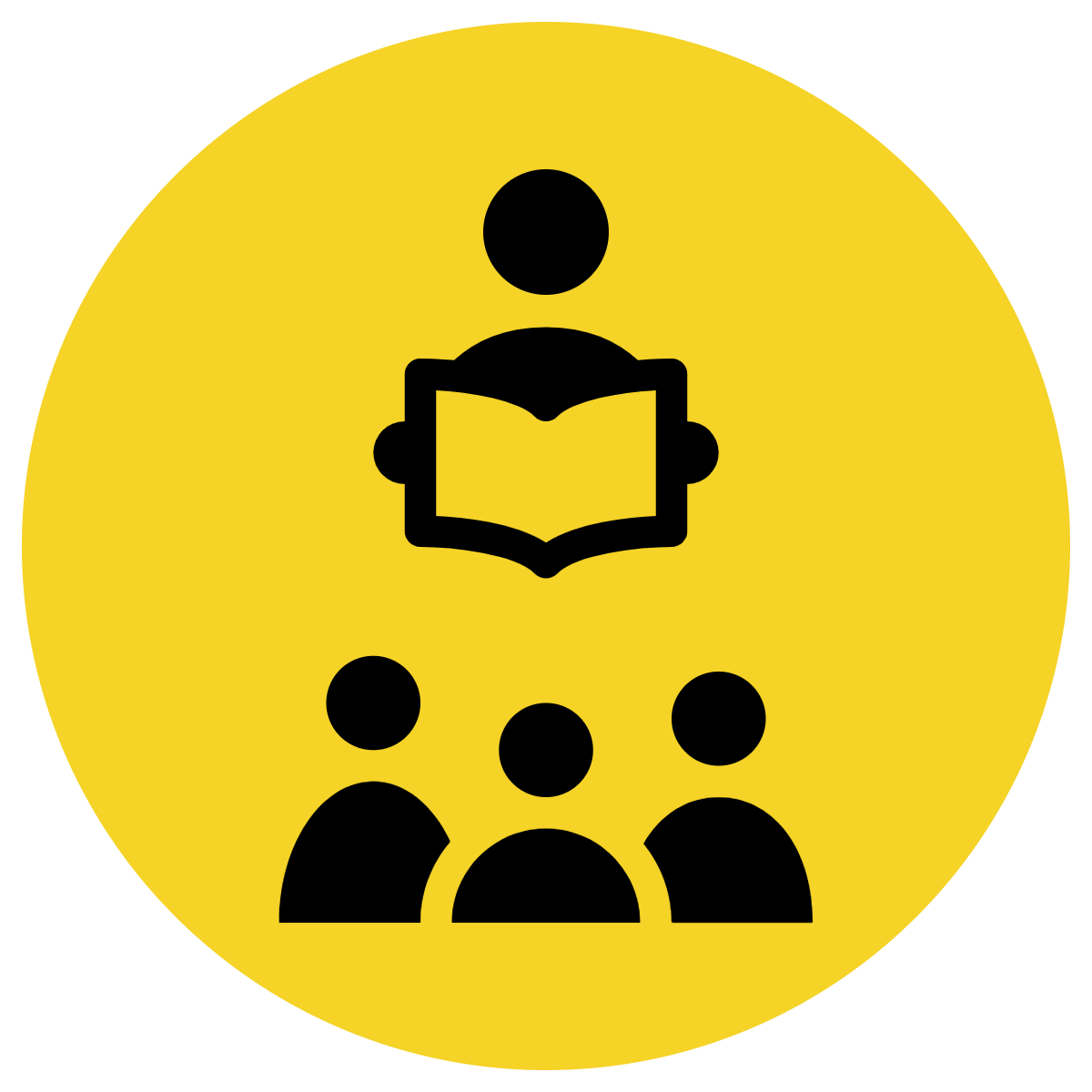 Sentences must have a subject and a verb (or a who and a do). 
We can combine short sentences to make one sentence
CFU:
What should the combined sentence be?
Non-examples:
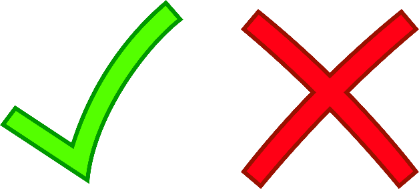 Sid likes bananas.
‘likes’ bananas has been repeated. We don’t need to write this twice.
Mel Likes bananas.
Sid likes bananas and Mel likes bananas.
Hinge Point Question
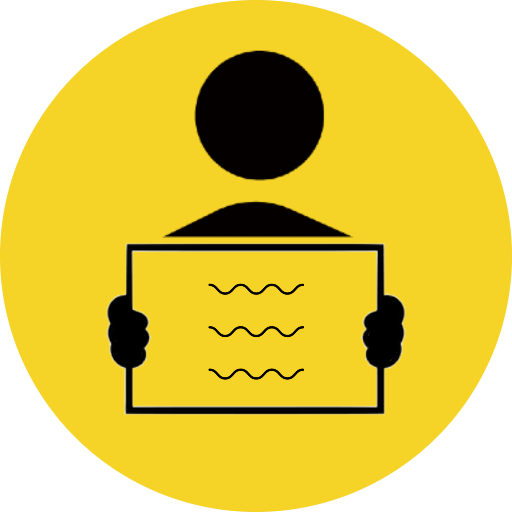 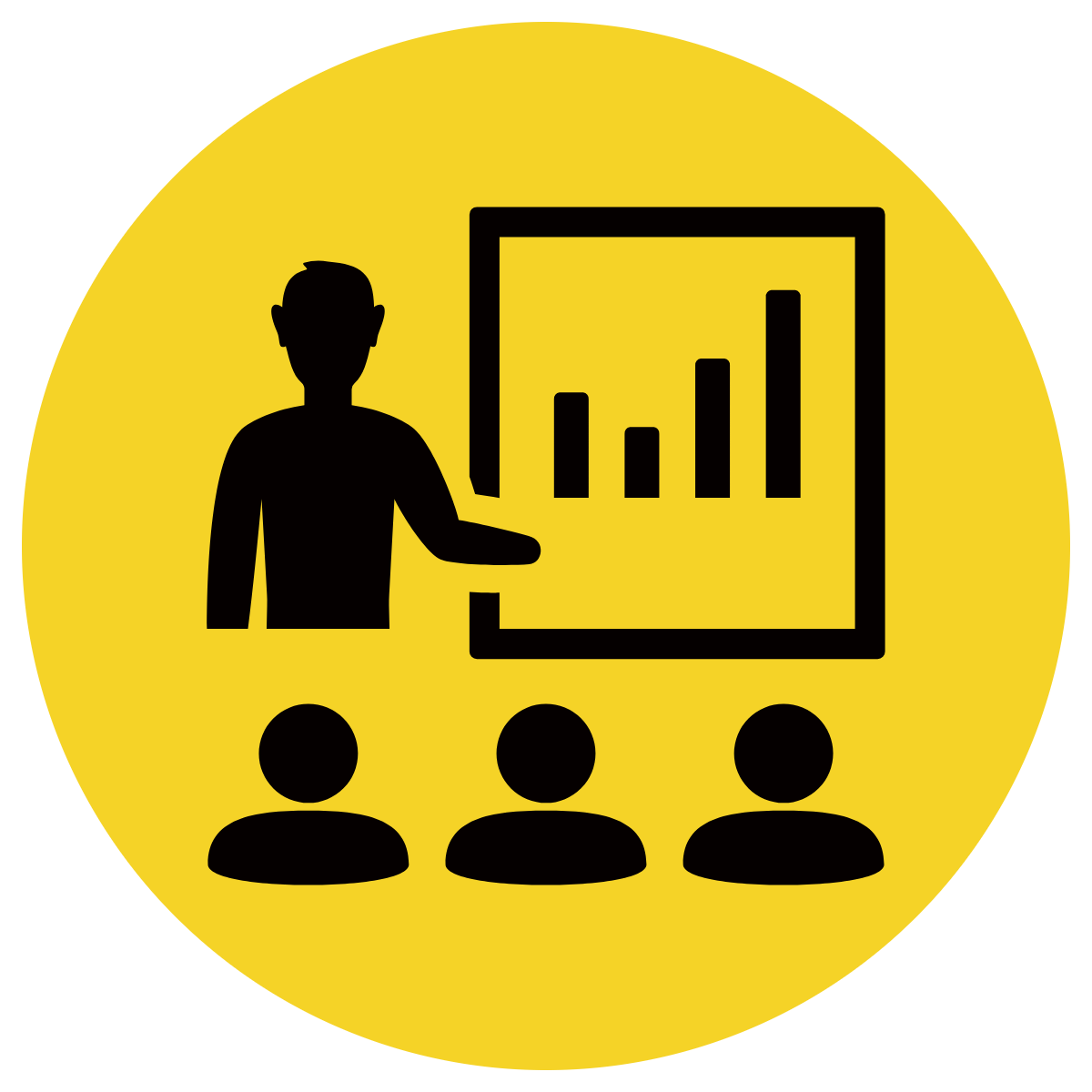 What is the combined sentence of these two sentences?

Harry dislikes soccer.
Sam dislikes soccer.

Harry and Sam like basketball.

Sam dislikes soccer.

Harry dislikes soccer. 

Harry and Sam dislike soccer.
CFU:
Why is this not the combined sentence?
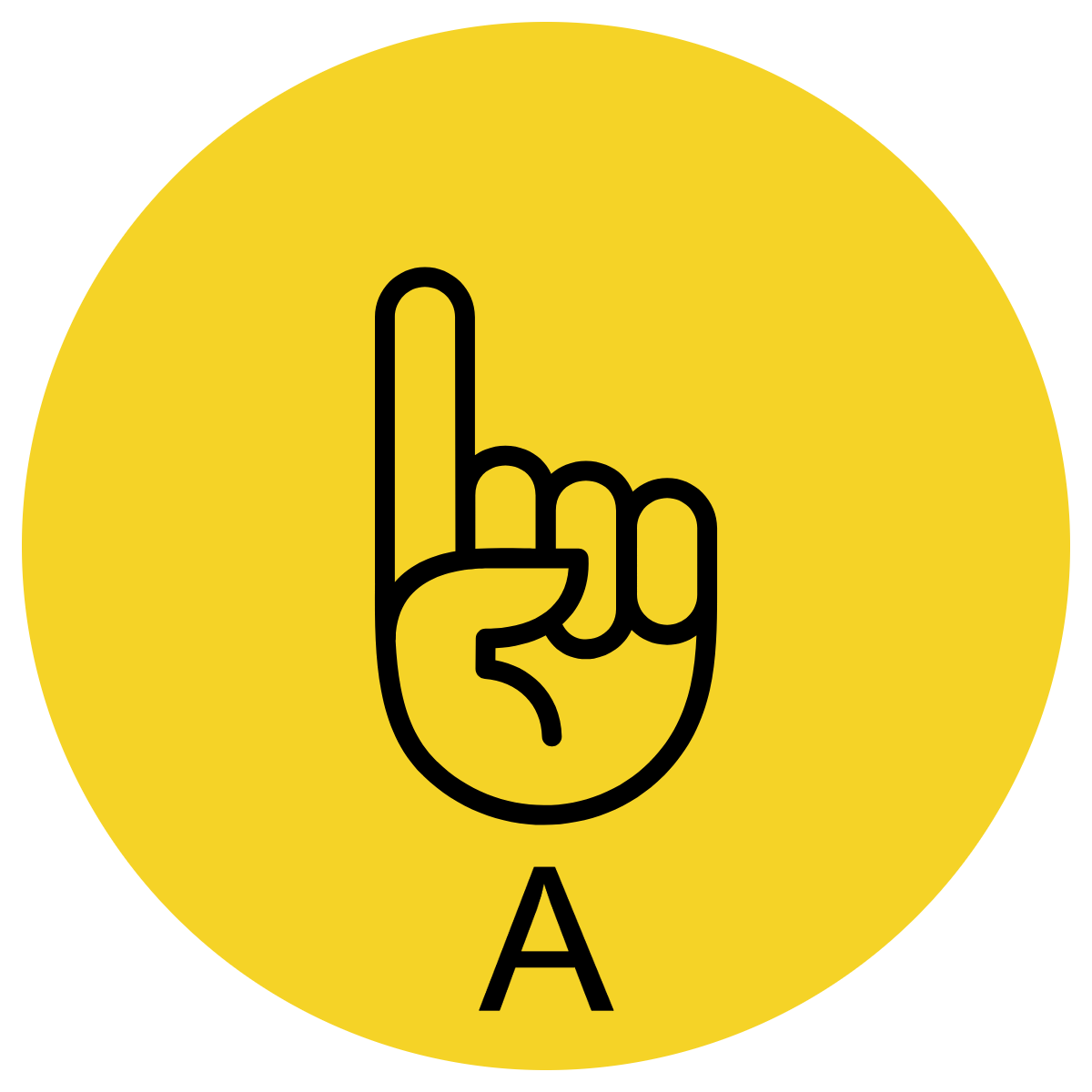 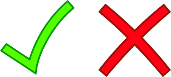 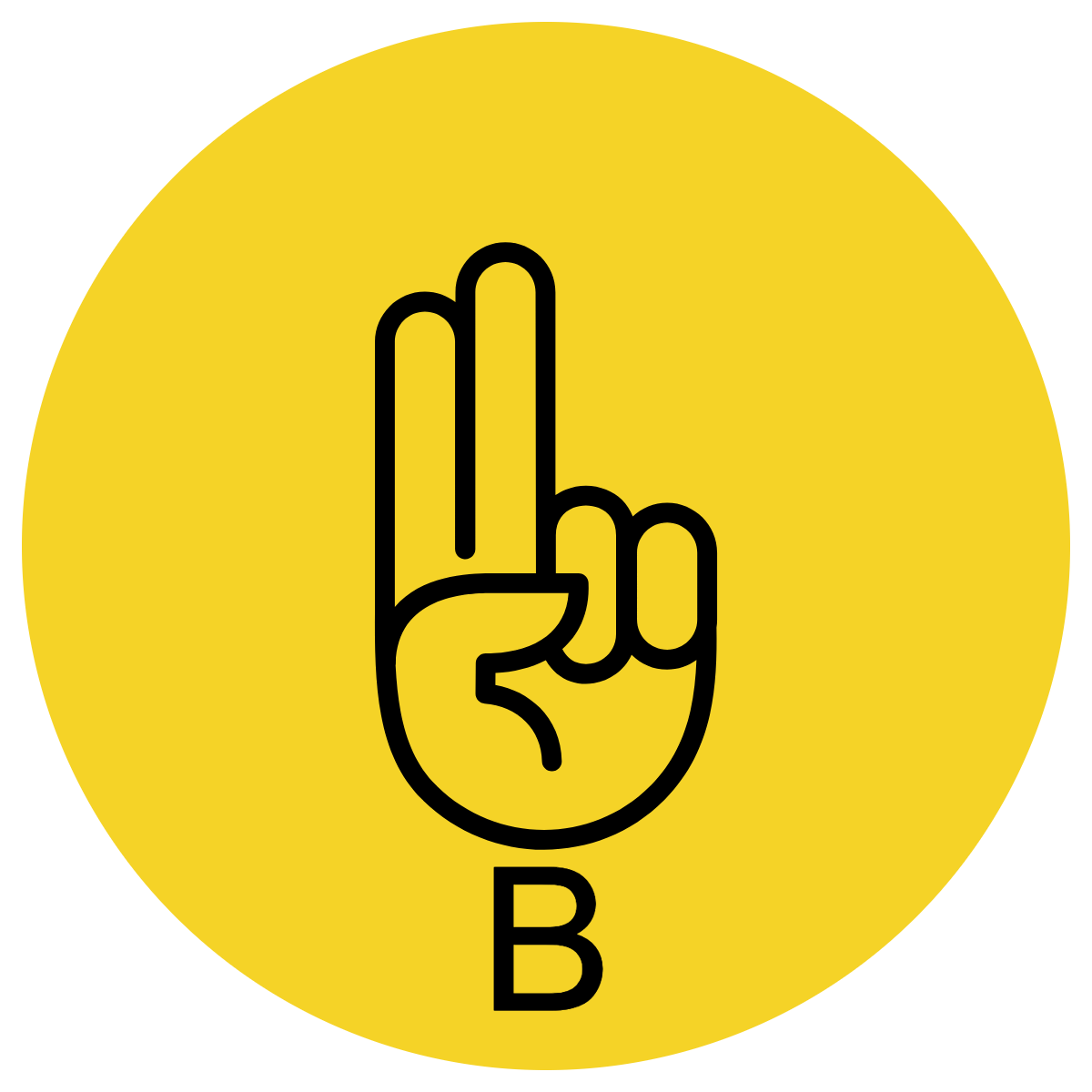 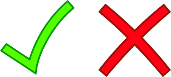 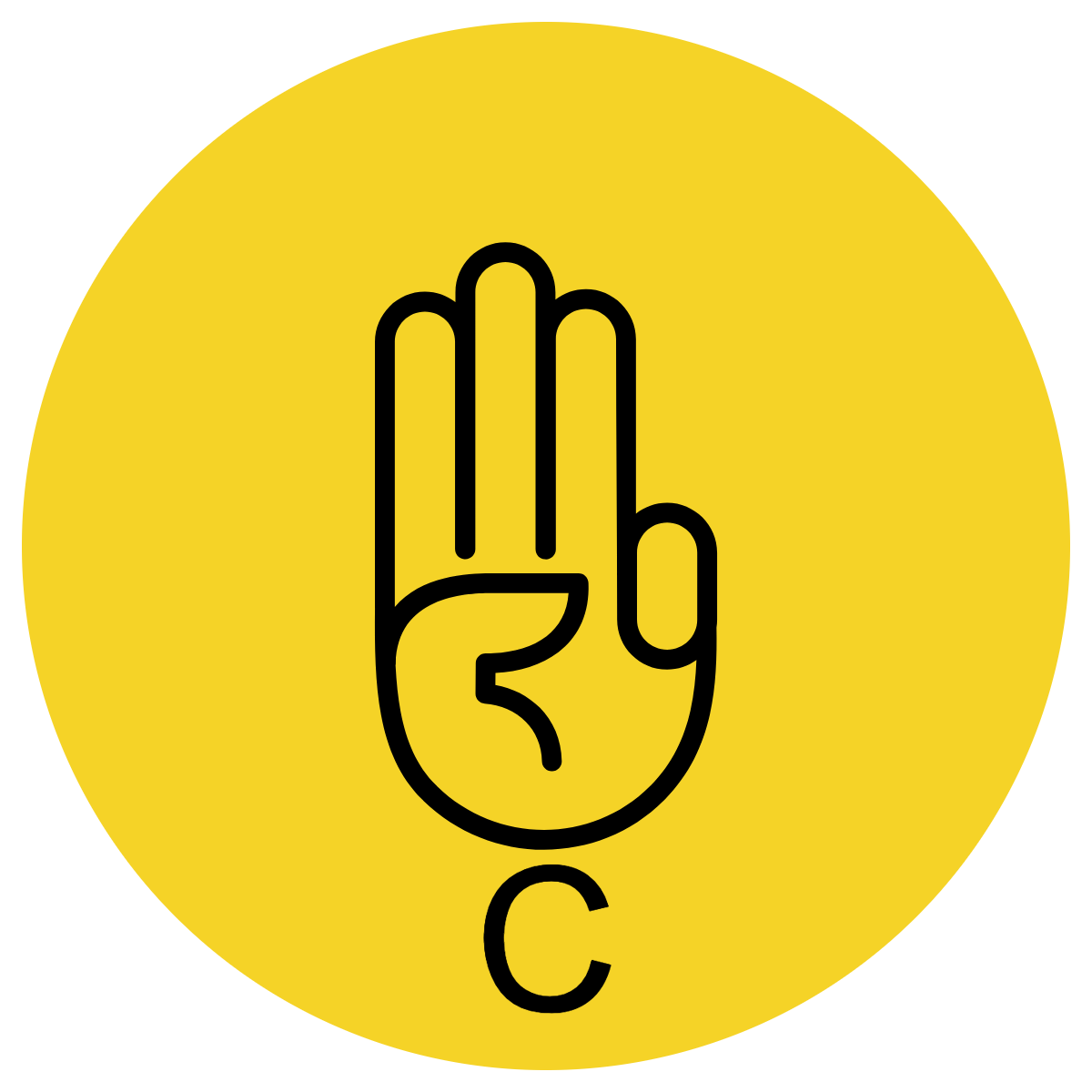 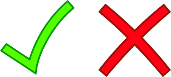 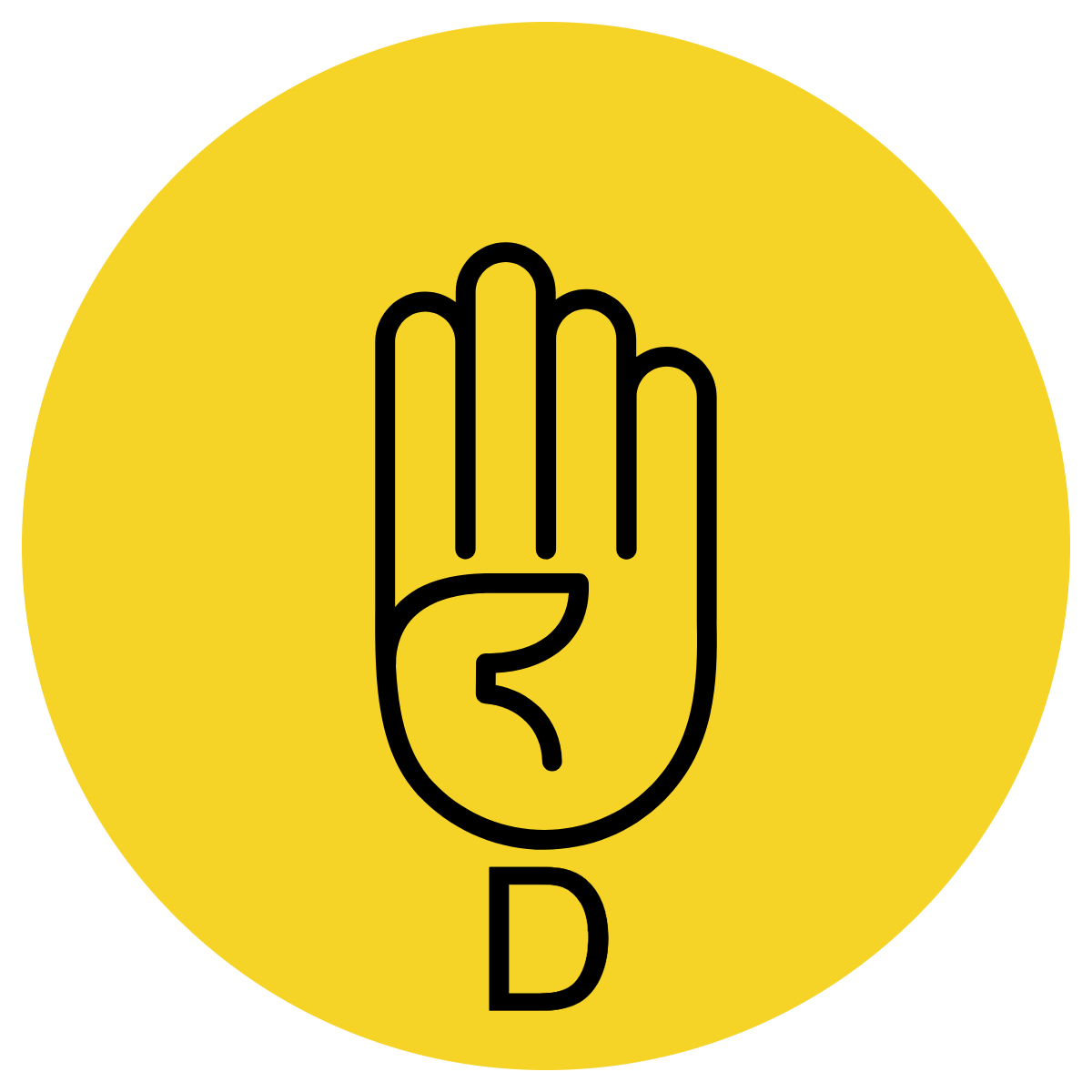 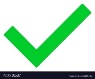 Concept Development- re-explanation
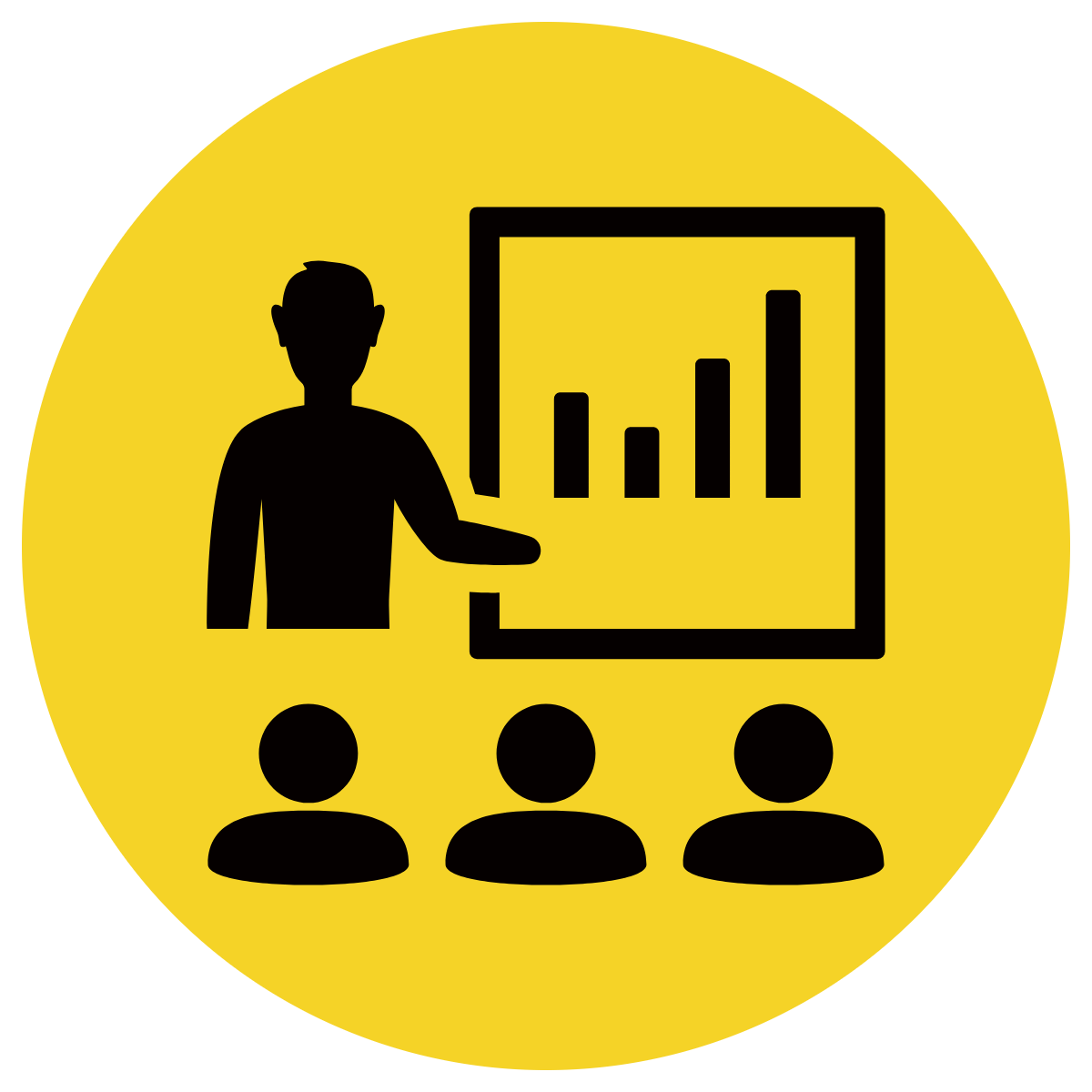 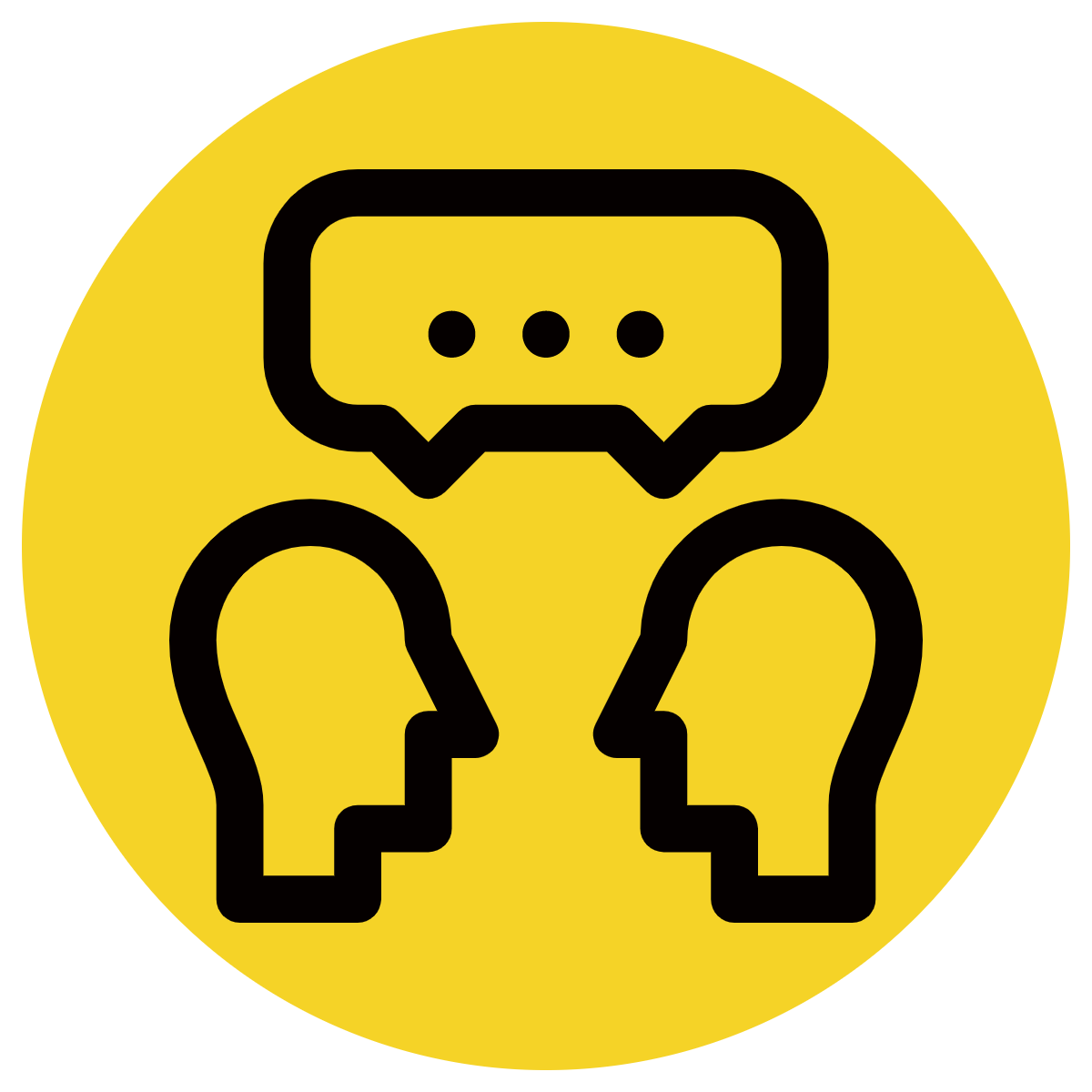 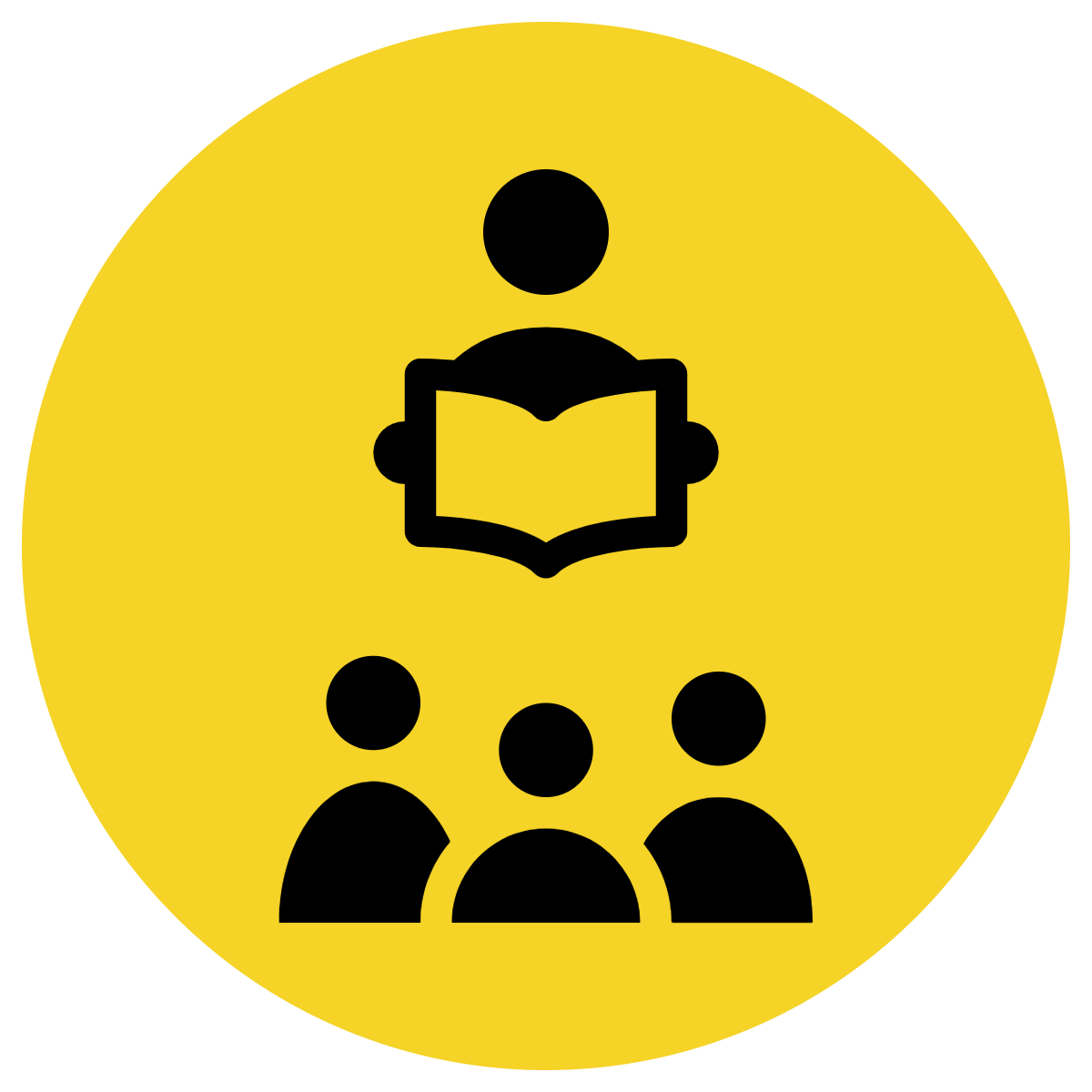 Sentences must have a subject and a verb (or a who and a do). 
We can combine short sentences to make one sentence
CFU:
What is the subject in the first sentence?
What is the subject in the second sentence?
What is the verb?
What is the subject in the combined sentence?
What is the verb in the combined sentence?
Examples:
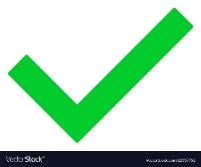 Mandy is hungry.
is changes to are when plural (more than one subject)
Lee is hungry.
Mandy and Lee are hungry.
Skill development: I do
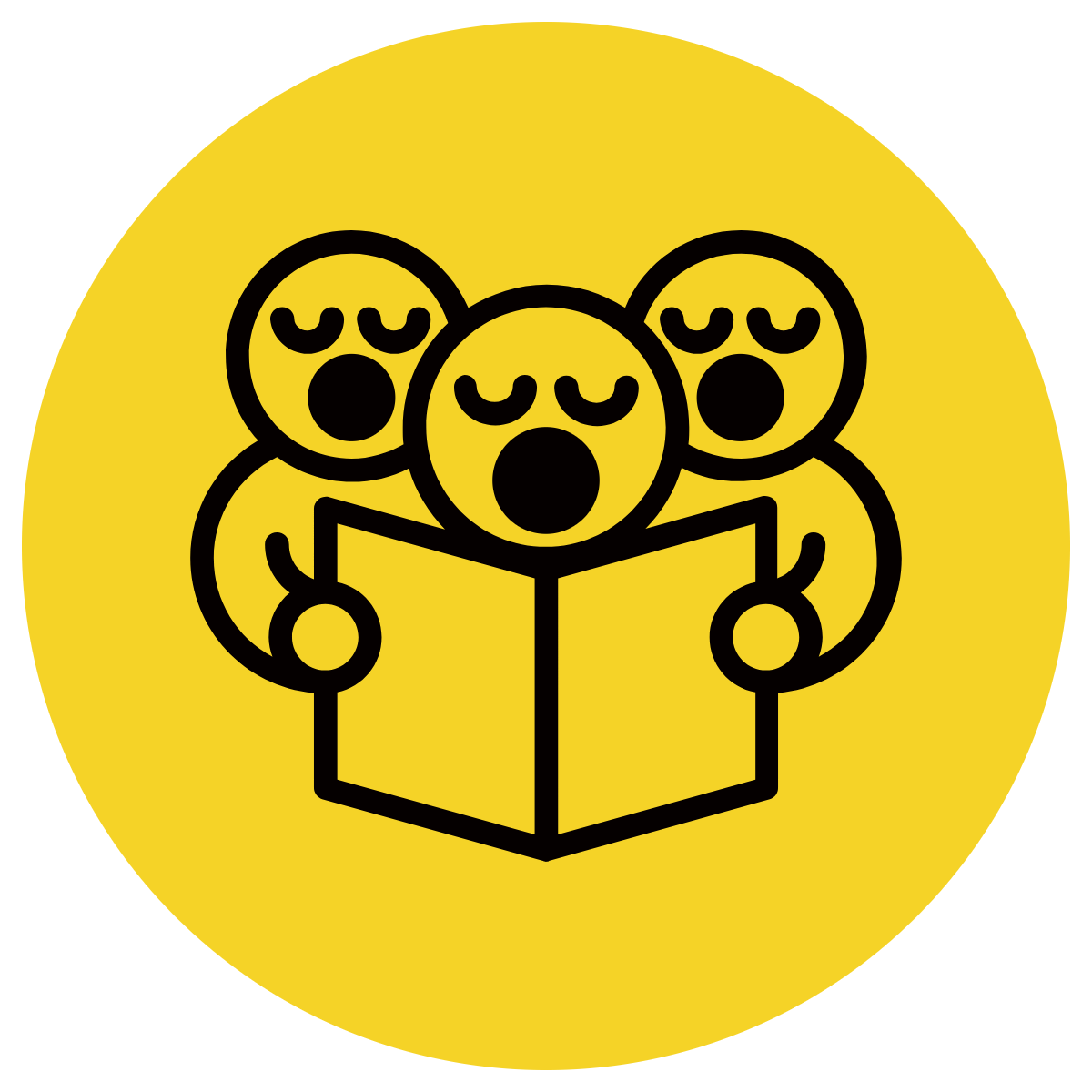 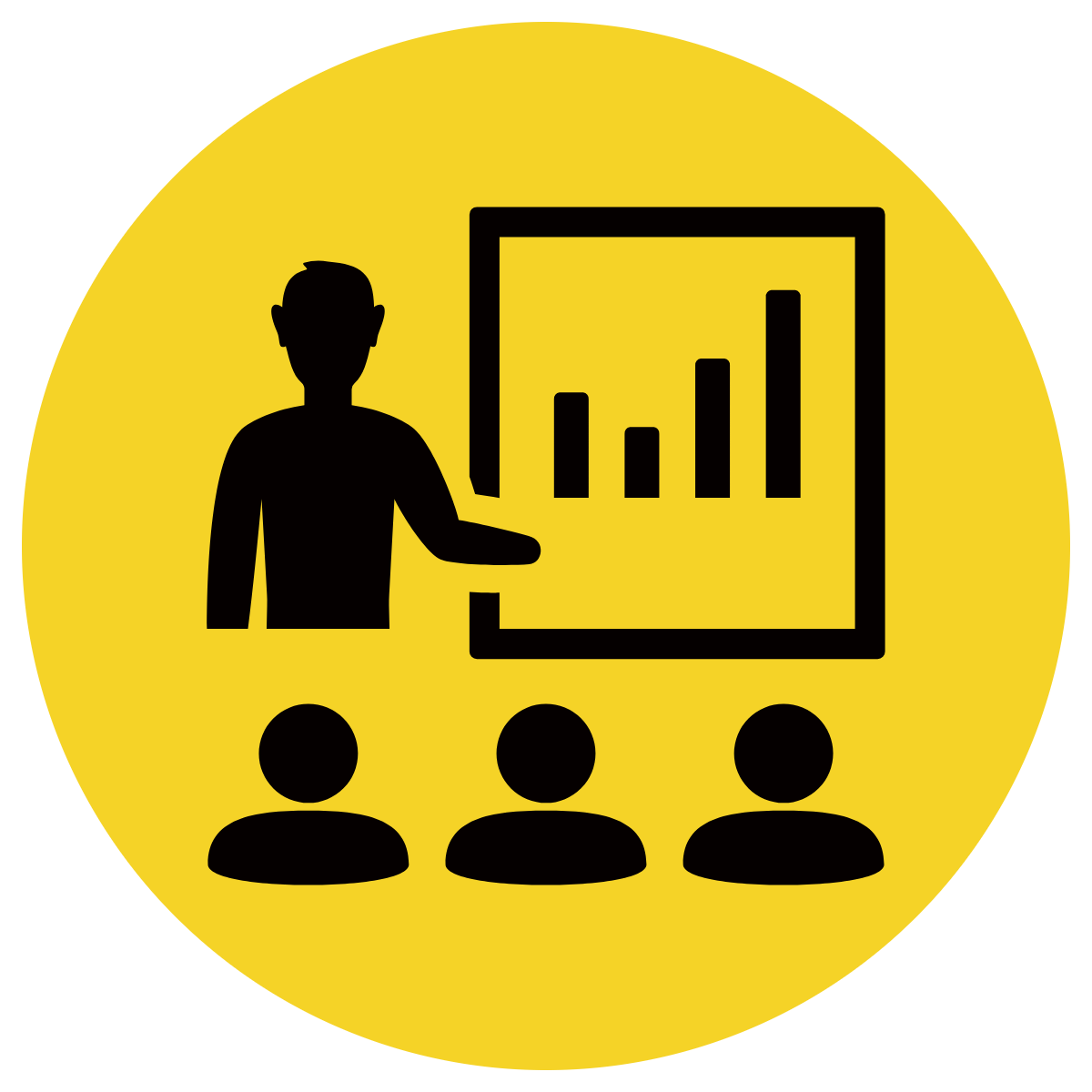 Combine the subjects with ‘and’
Change the verb to match the combined subject
Finish the sentence
CFU:
What is the combined subject?
Why did I change is to are (plural)
Alice is smart.
Raheem is smart.
Alice and Raheem are smart.
Skill development: We do
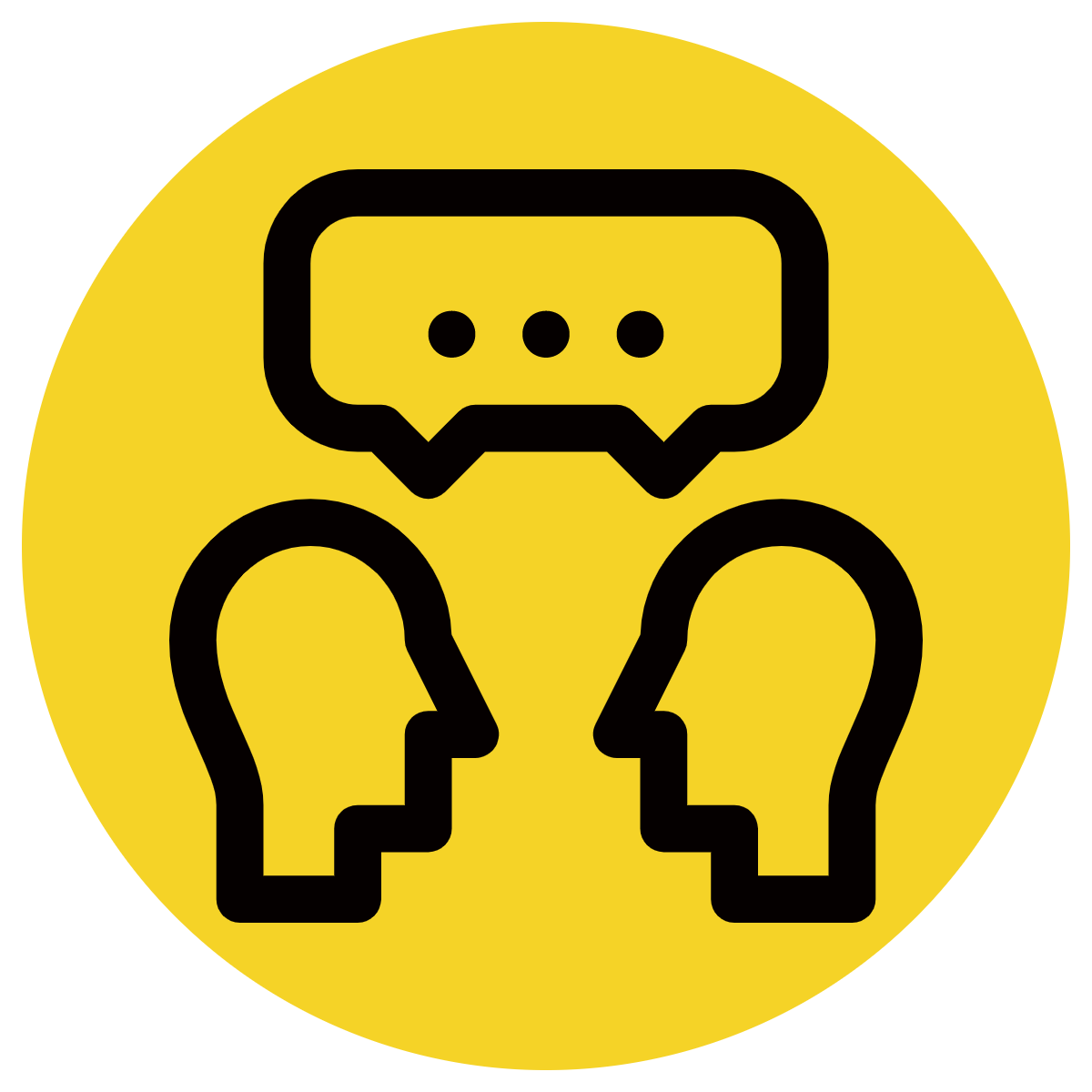 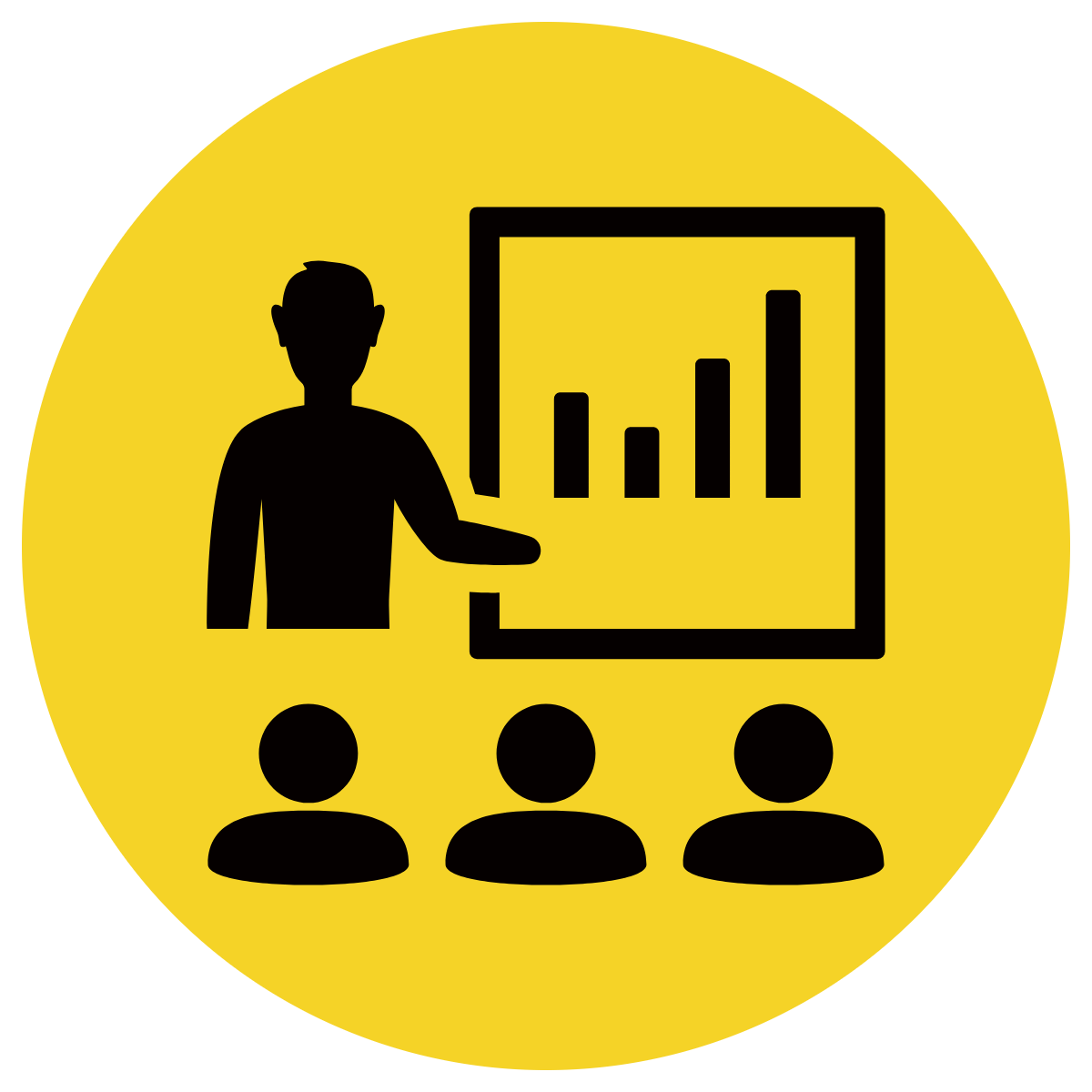 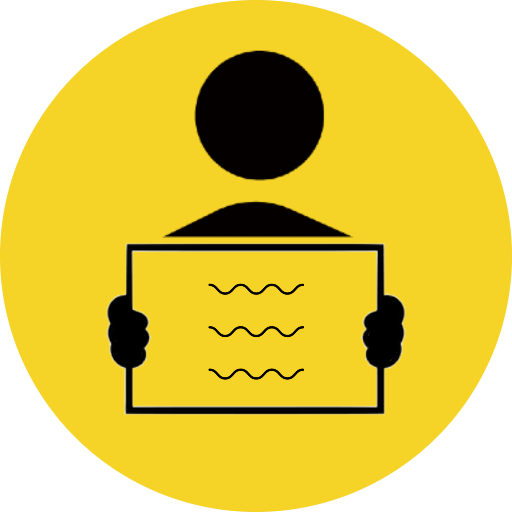 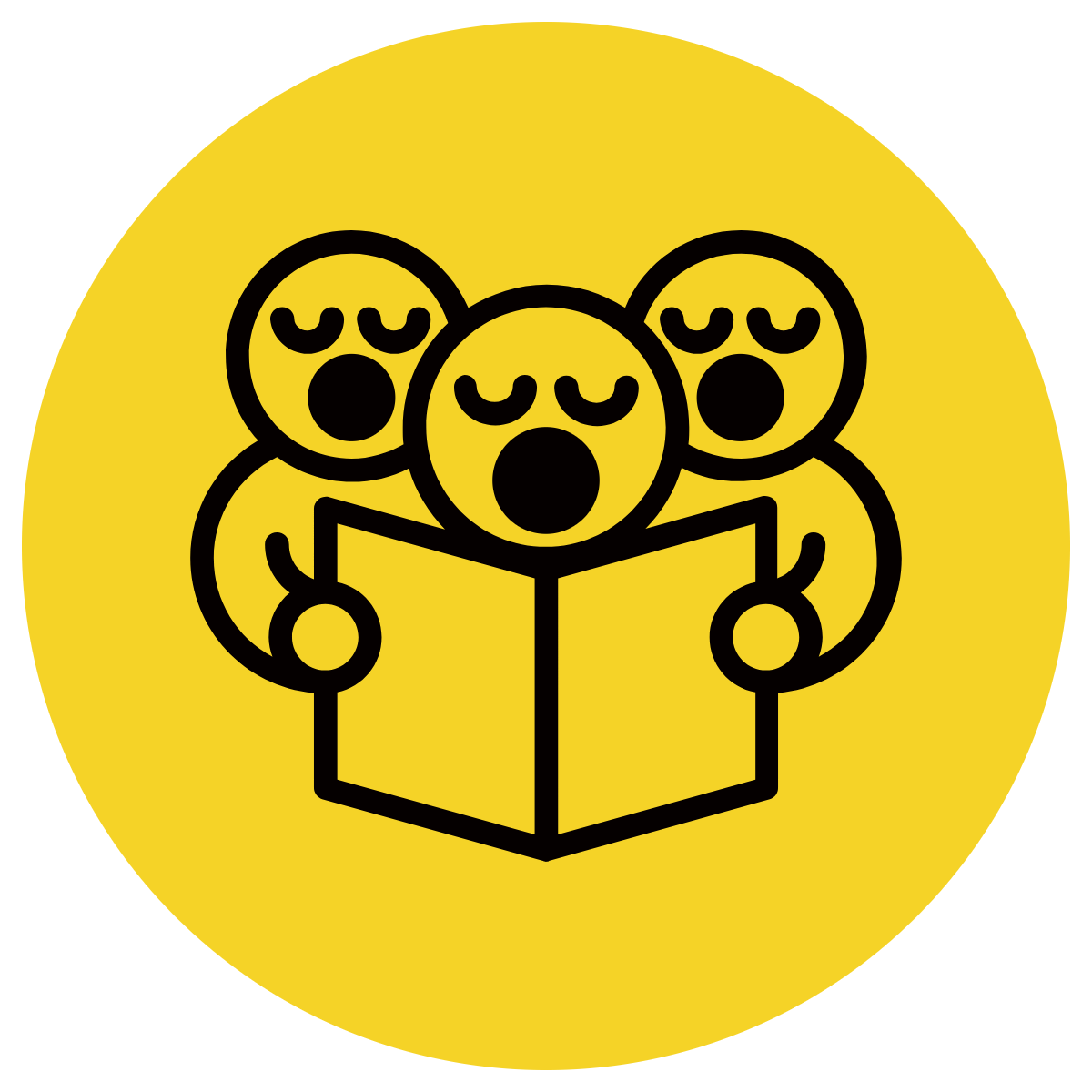 Combine the subjects with ‘and’
Change the verb to match the combined subject
Finish the sentence
CFU:
What is the combined subject?
Why did we change is to are (plural)
Gus is tall.
Peter is tall.
Gus and Peter are tall.
Skill development: I do
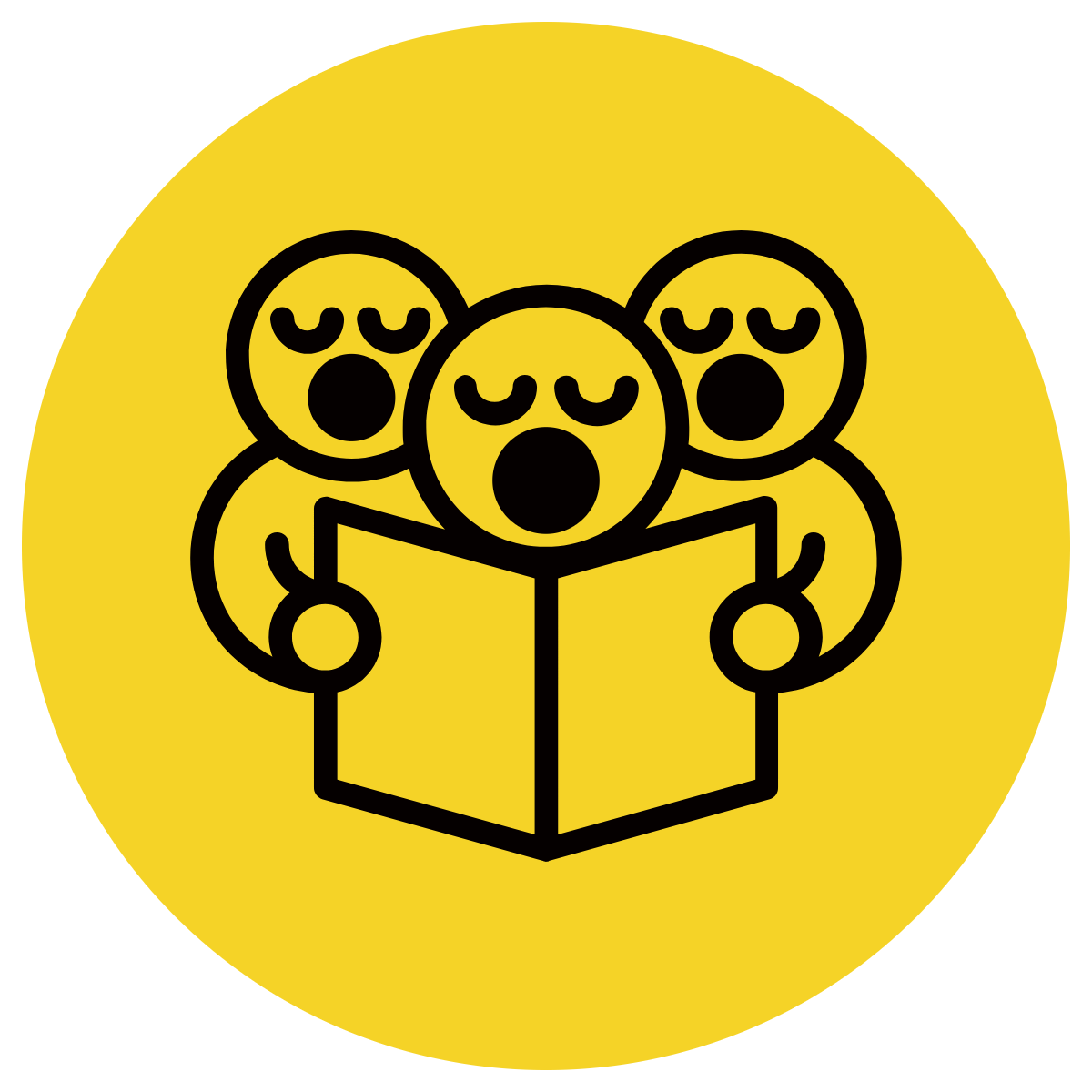 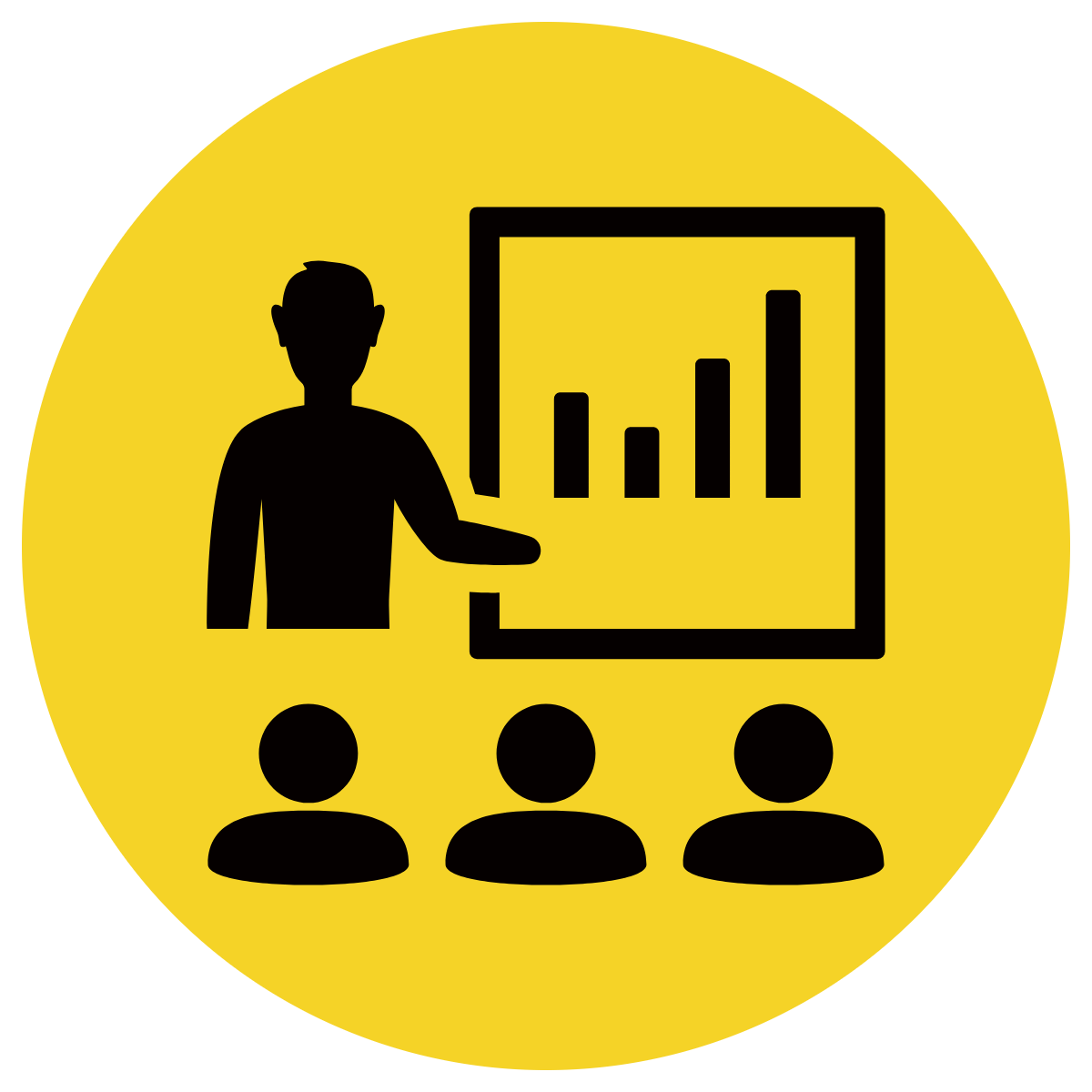 Combine the subjects with ‘and’
Change the verb to match the combined subject
Finish the sentence
CFU:
What is the combined subject?
Why did I change loves to love (plural)
Trina loves netball.
Max loves netball.
Trina and Max love netball.
Skill development: We do
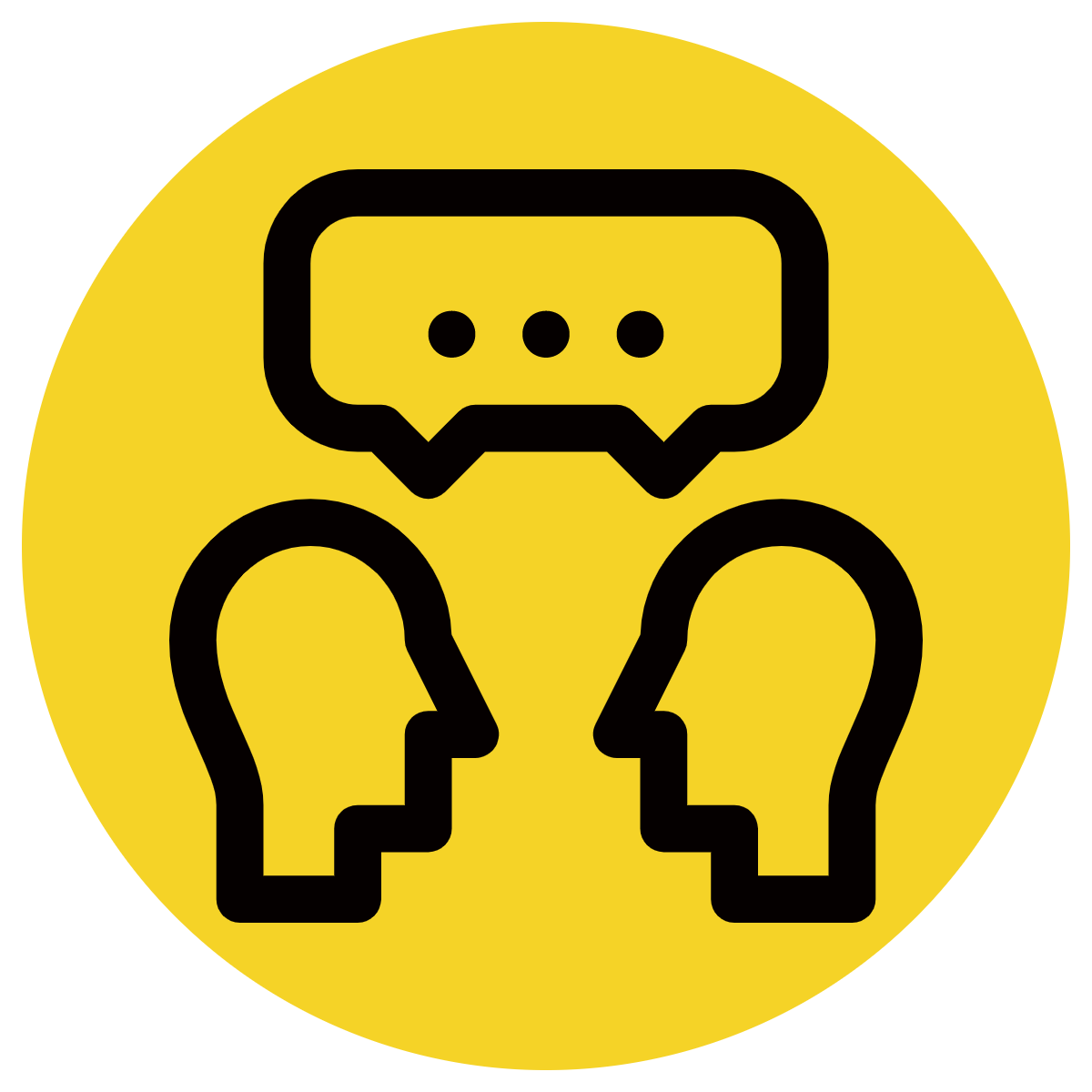 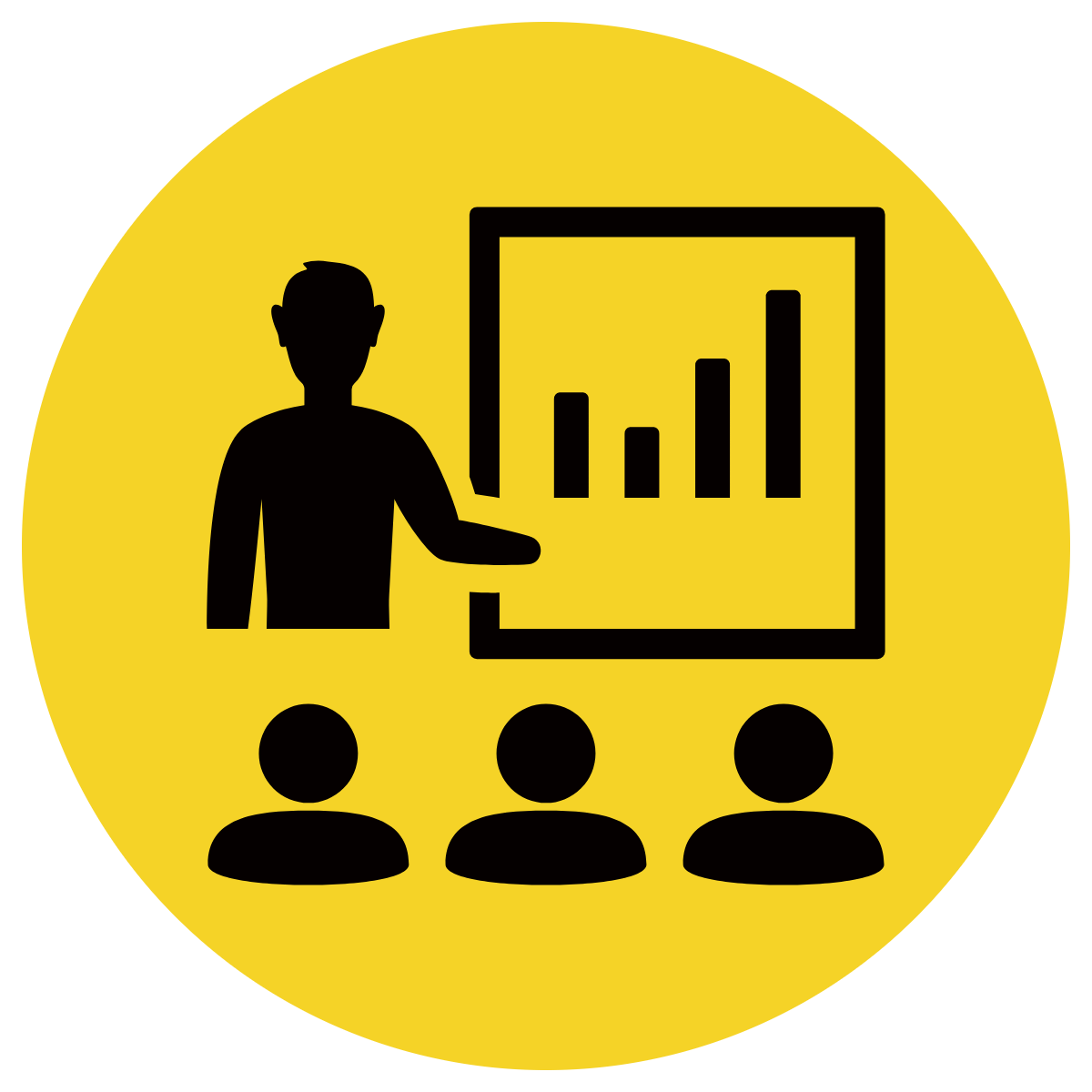 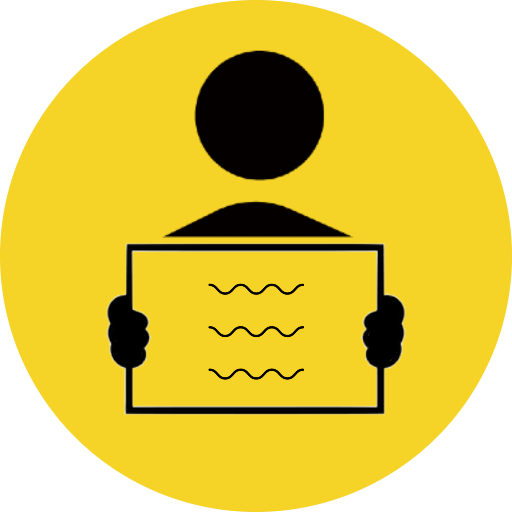 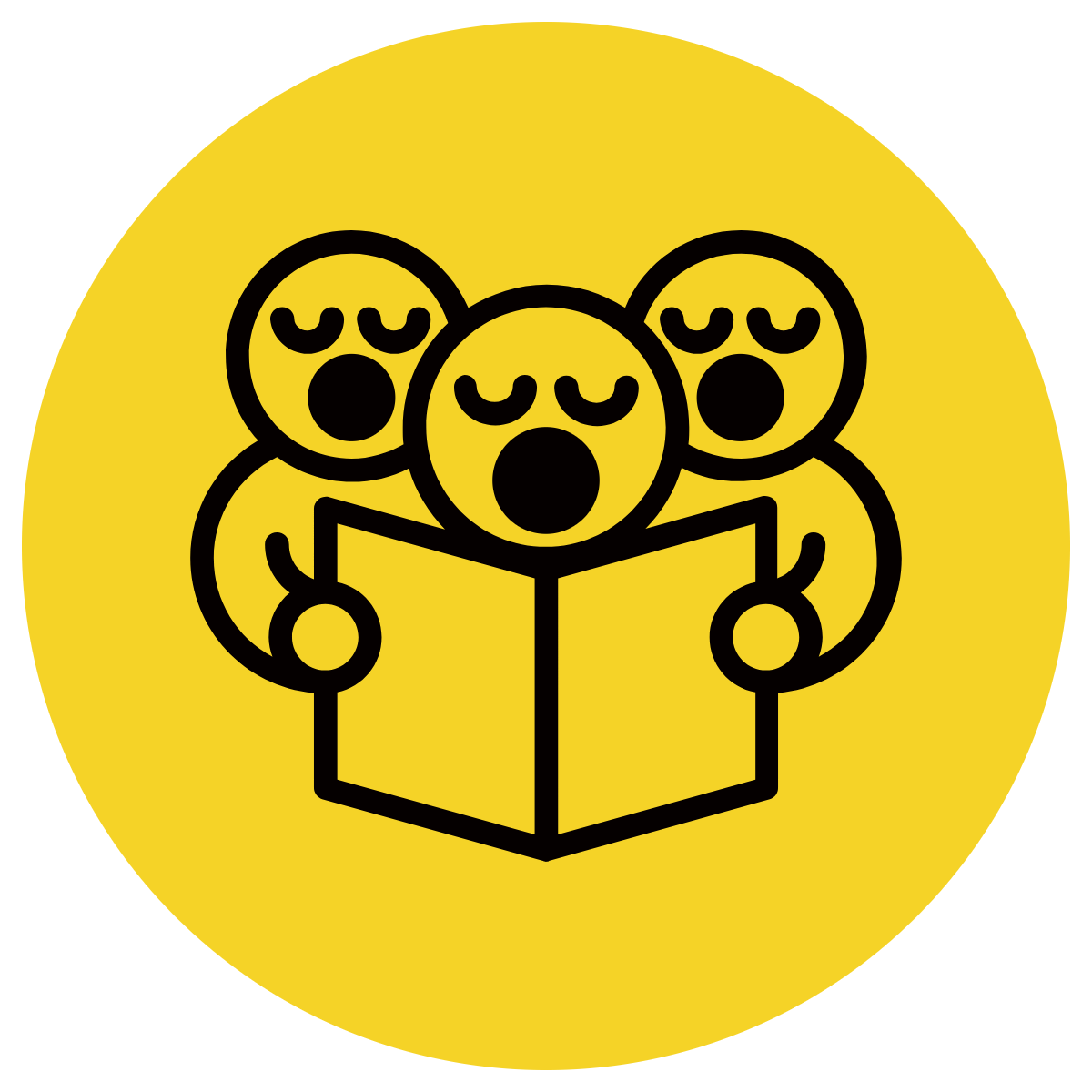 Combine the subjects with ‘and’
Change the verb to match the combined subject
Finish the sentence
CFU:
What is the combined subject?
Why did we change likes to like (plural)
Lee likes Chess.
Summer likes Chess.
Lee and Summer like Chess.
Skill development: I do
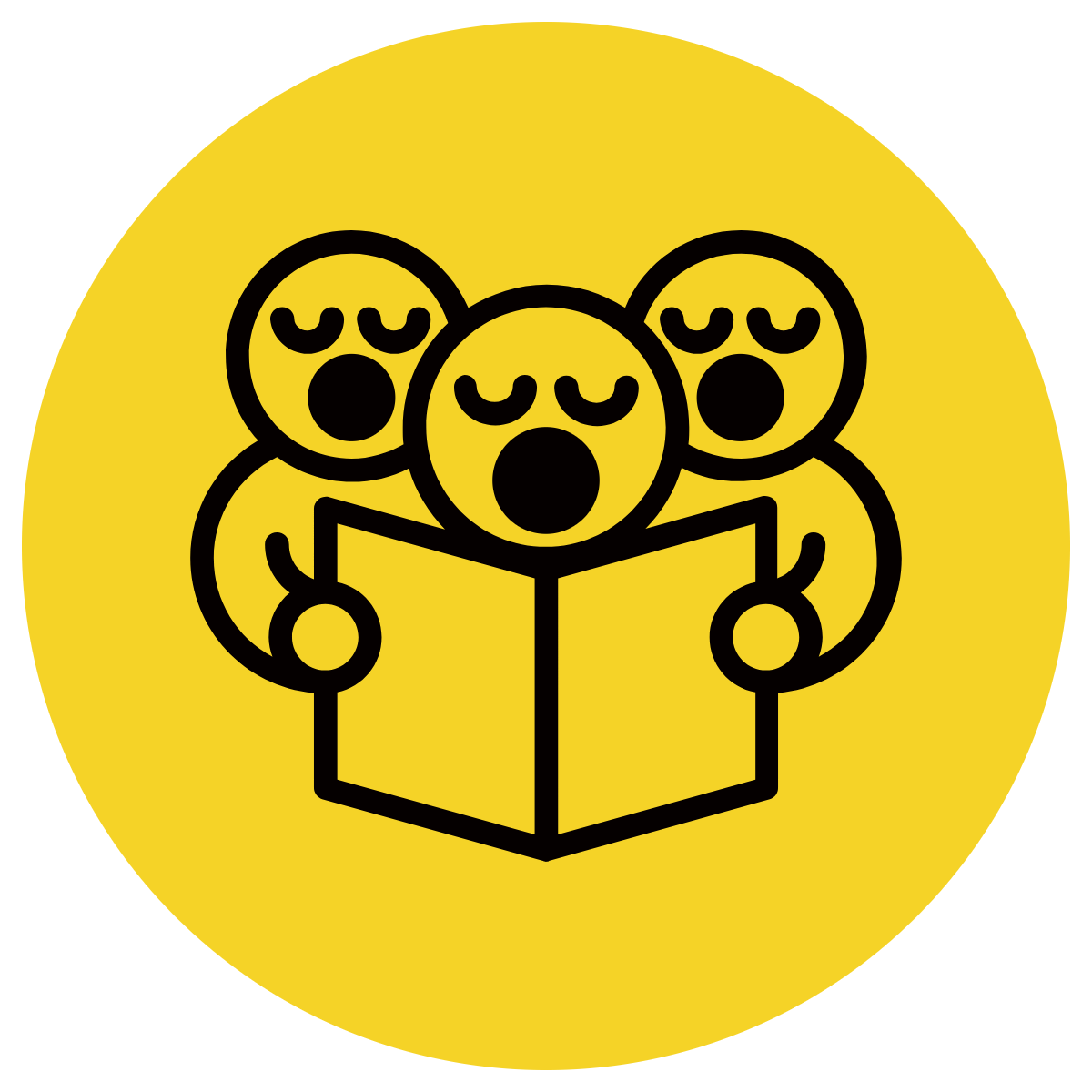 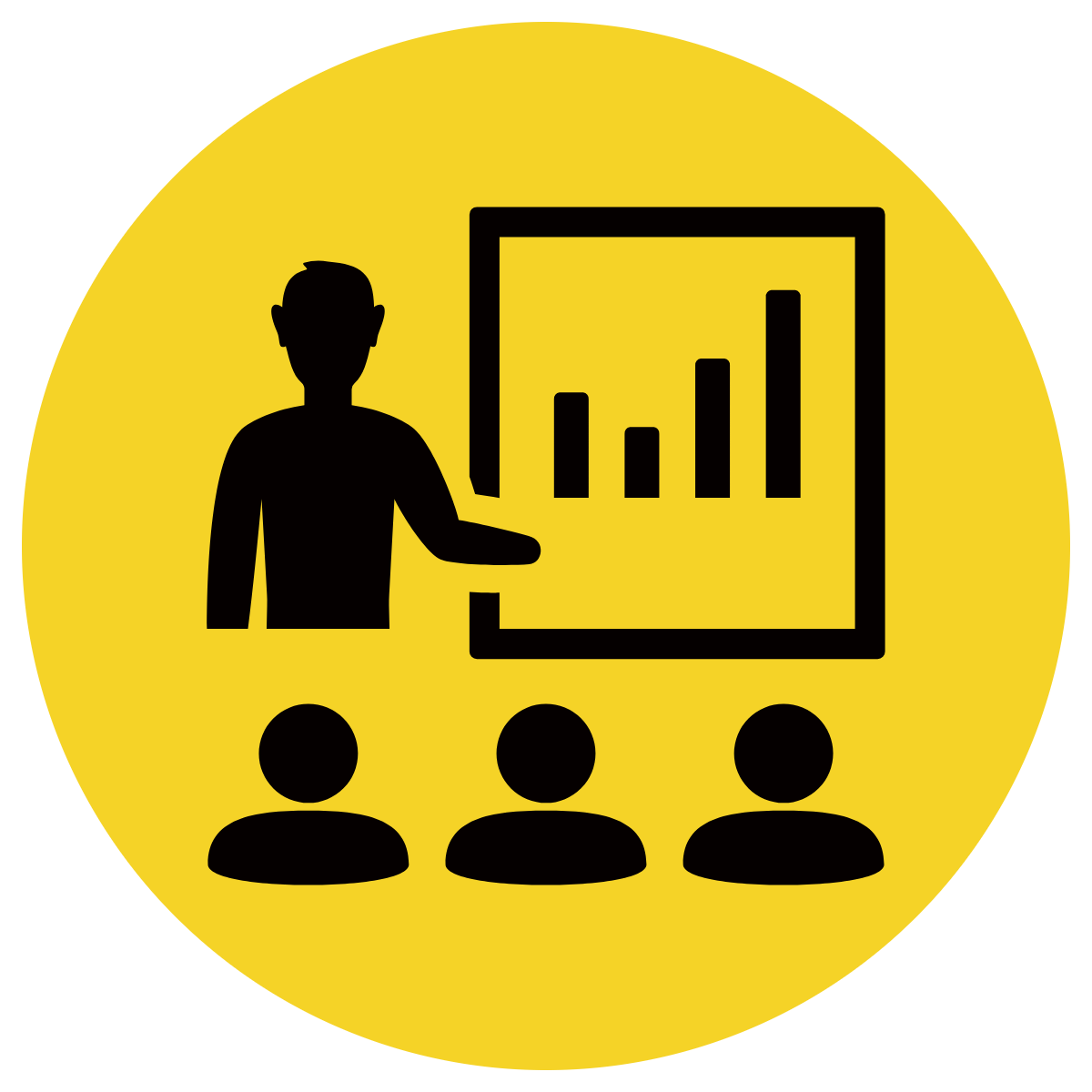 Combine the subjects with ‘and’
Change the verb to match the combined subject
Finish the sentence
CFU:
What is the combined subject?
Why did I change plays to play (plural)
Tom plays basketball at school.
Max plays basketball at school.
Tom and Max play basketball at school.
Skill development: We do
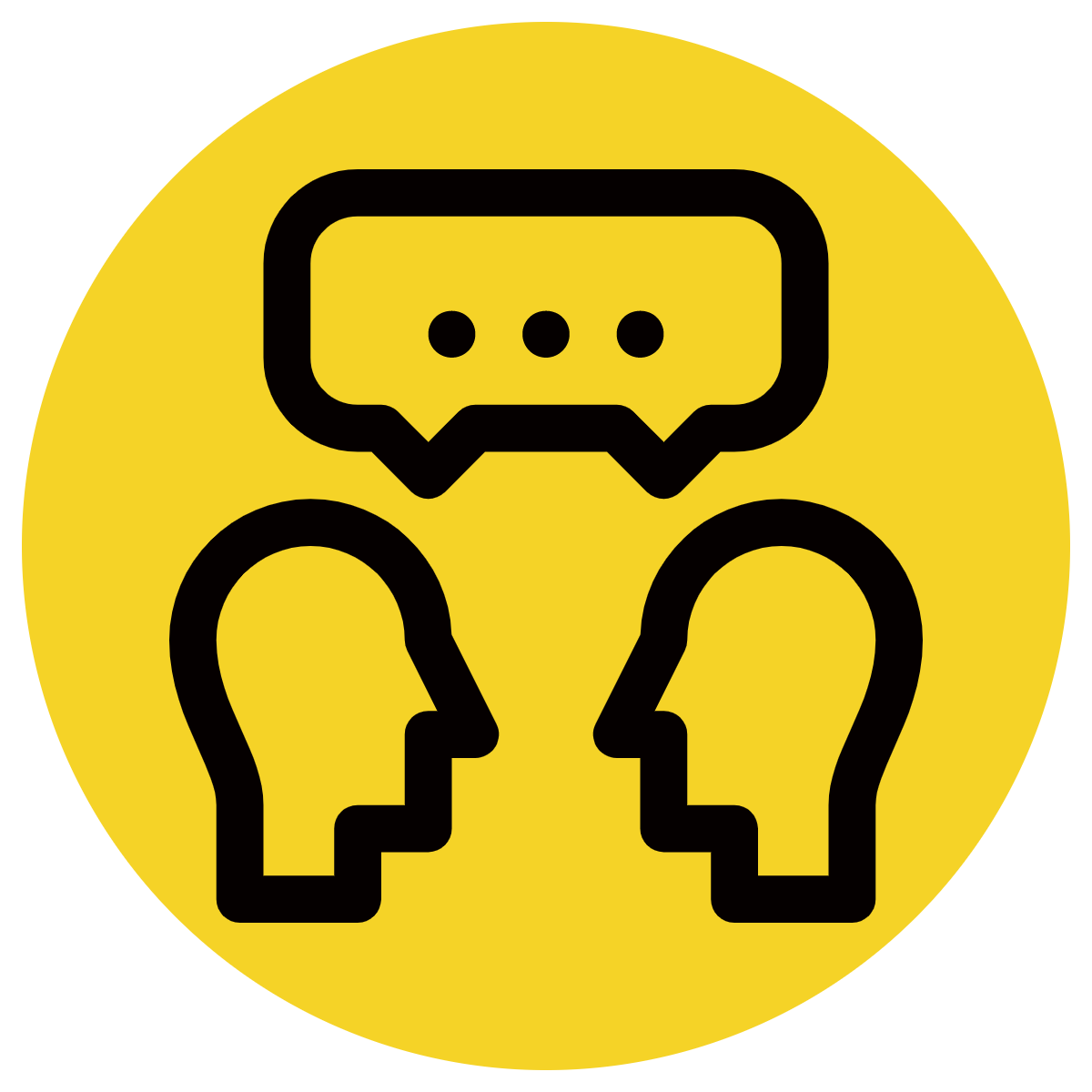 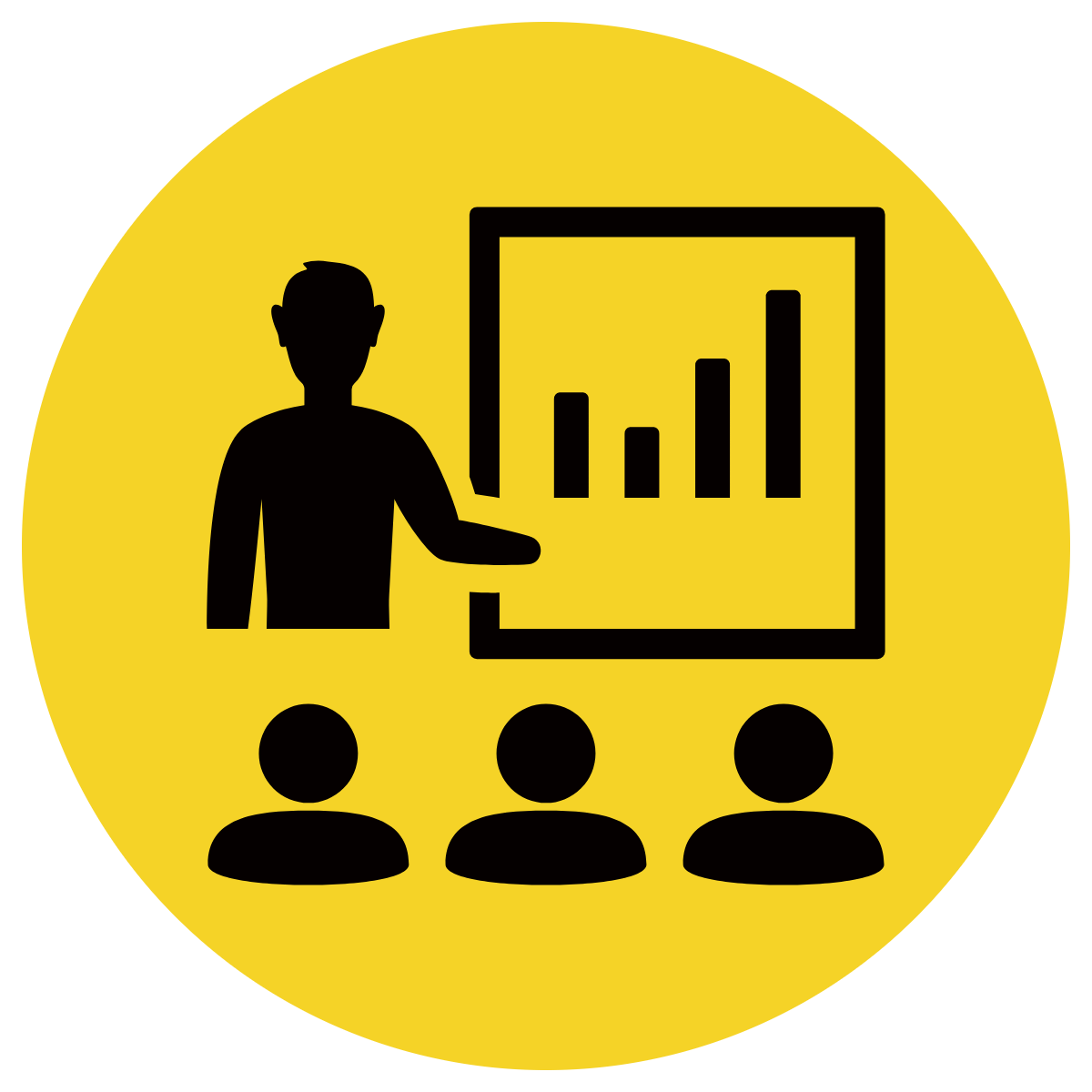 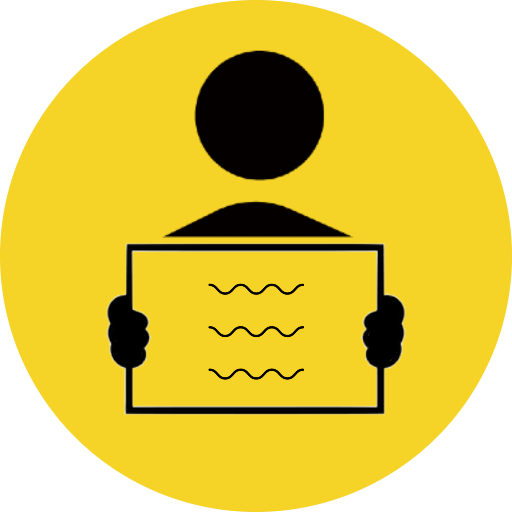 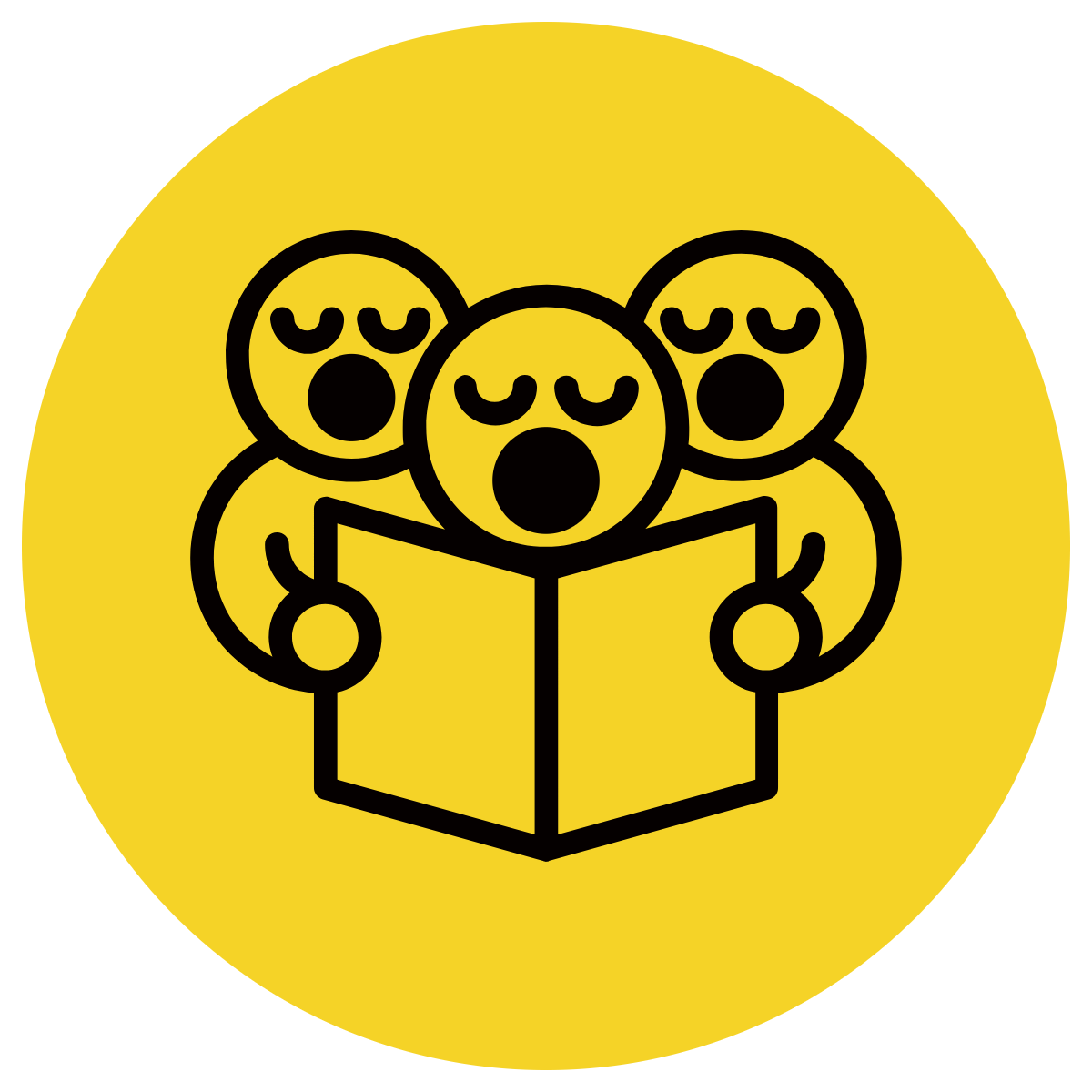 Combine the subjects with ‘and’
Change the verb to match the combined subject
Finish the sentence
CFU:
What is the combined subject?
Why did we change runs to run (plural)
Tom runs at the carnival.
Max runs at the carnival.
Tom and Max run at the carnival.
Skill development: We do
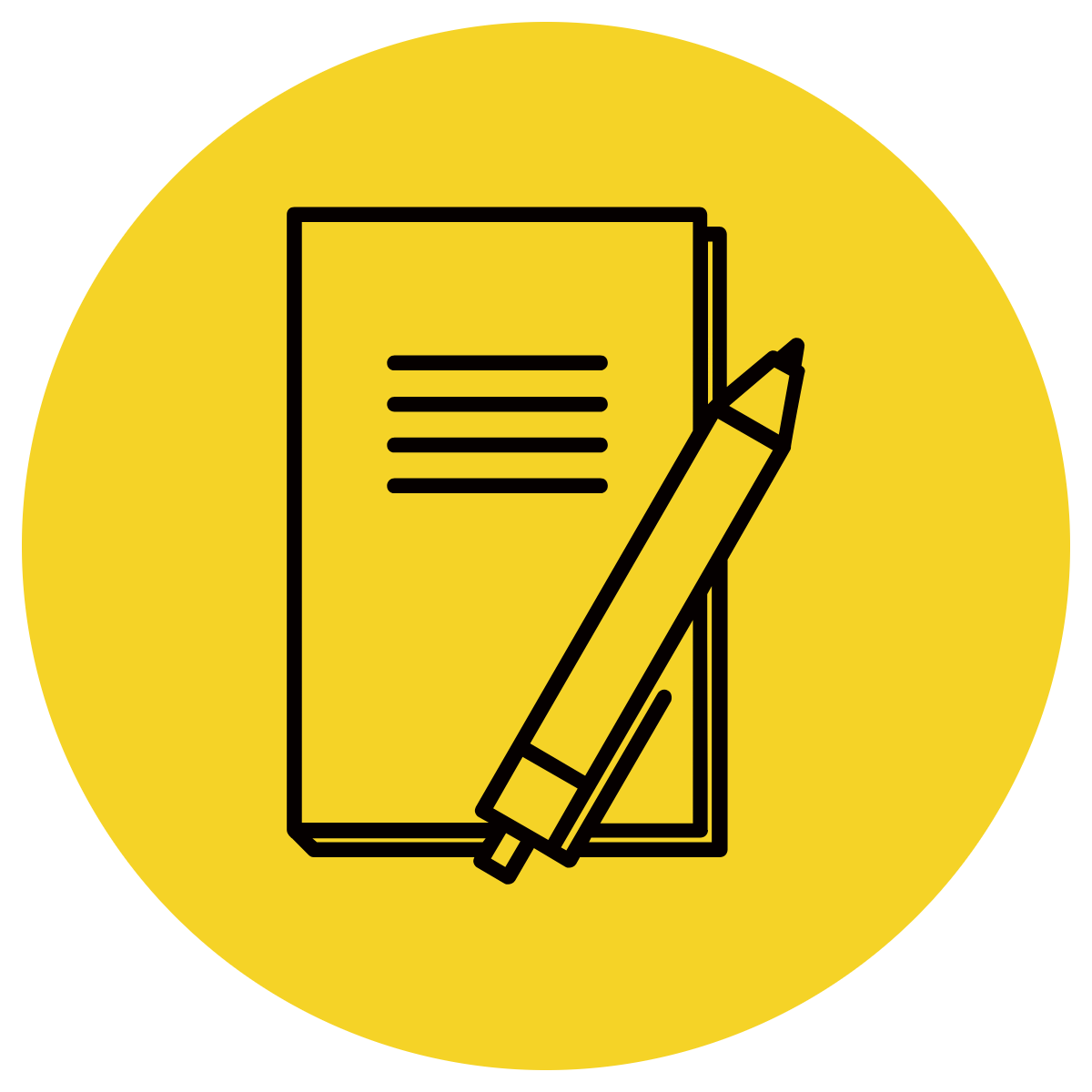 Combine the subjects with ‘and’
Change the verb to match the combined subject
Finish the sentence
Insert sentence.
Insert sentence.
Insert sentences from texts/topics/knowledge units/ decodable texts etc.